NHIỆT LIỆT CHÀO ĐÓN 
CẢ LỚP ĐẾN VỚI BÀI HỌC MỚI!
KHỞI ĐỘNG
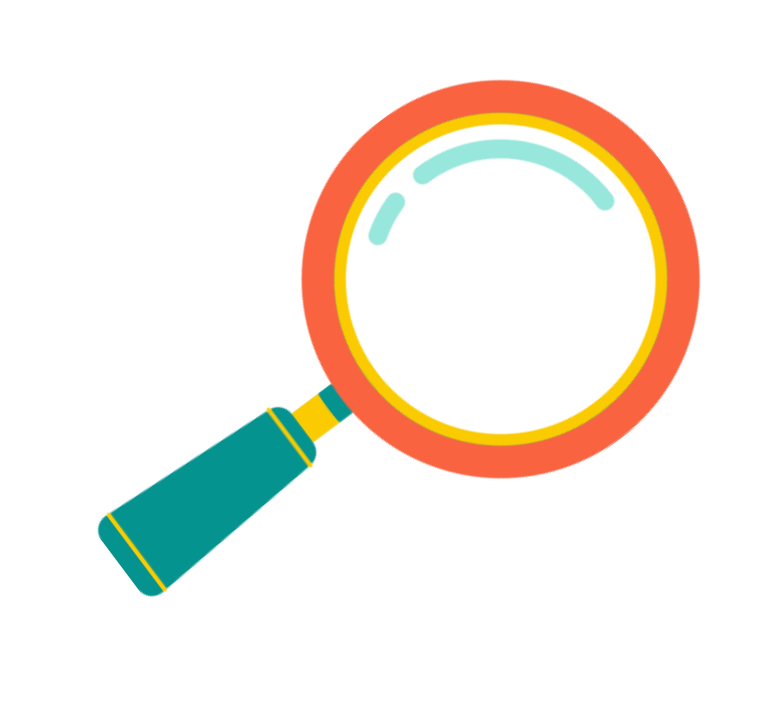 Quan sát hình ảnh sau:
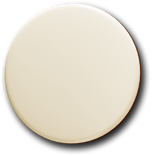 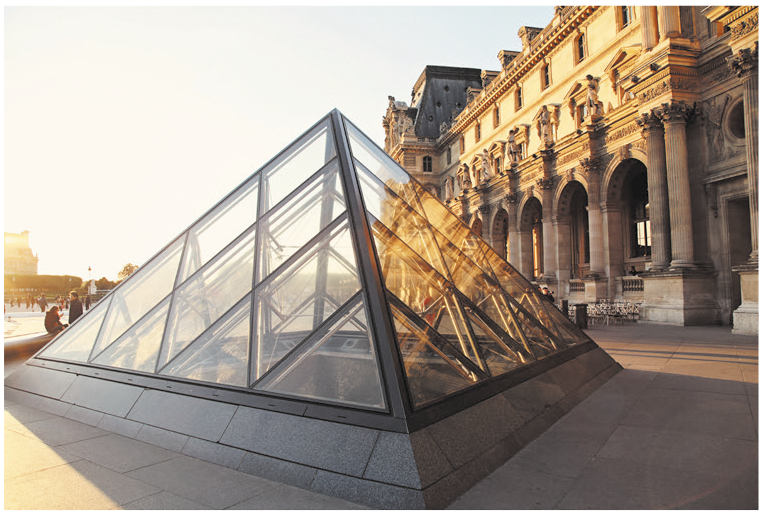 Em hãy kể thêm một số hình ảnh của Hình học không gian trong thực tế.
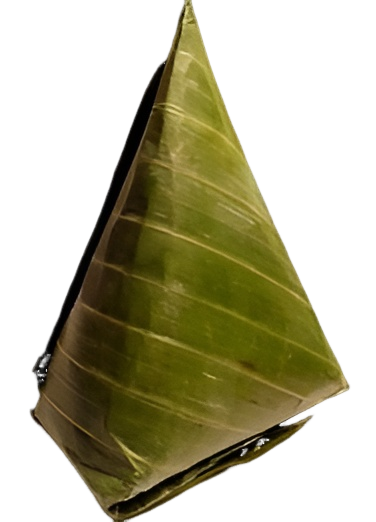 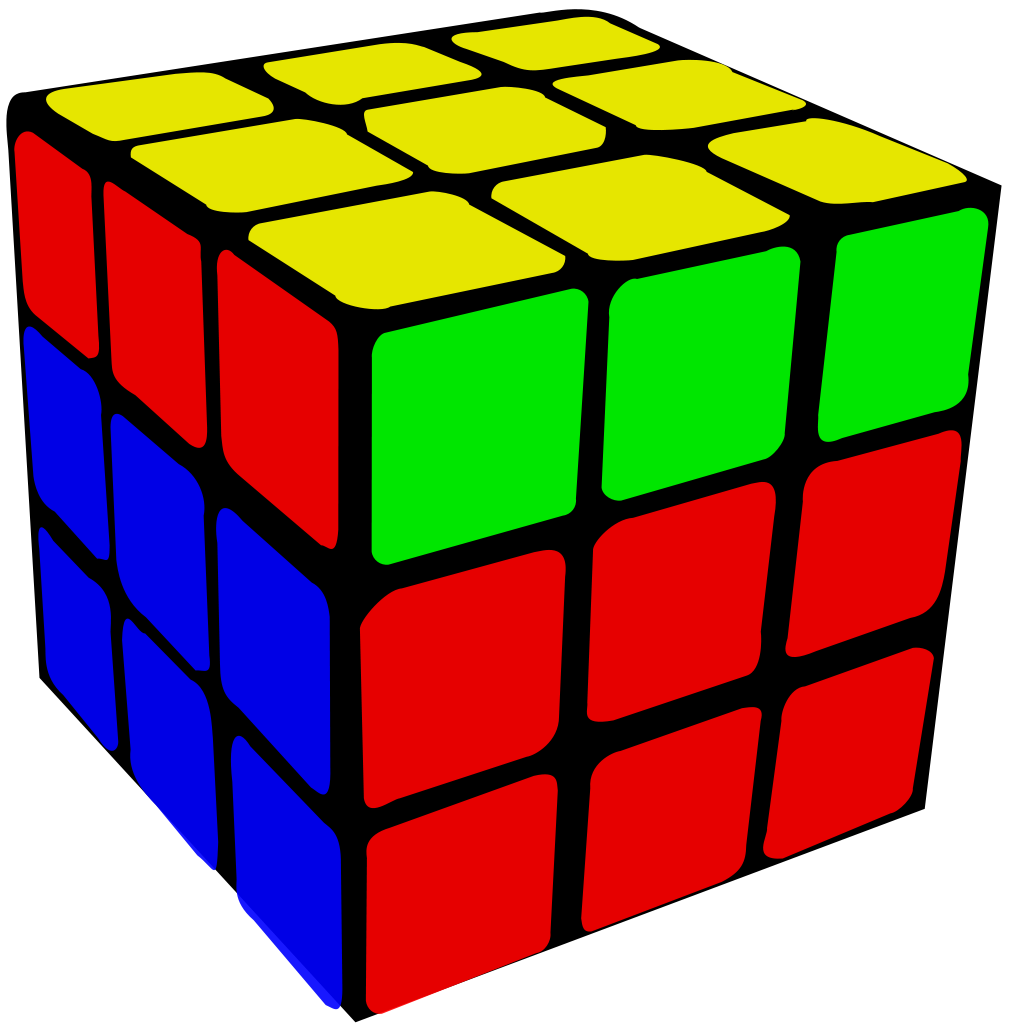 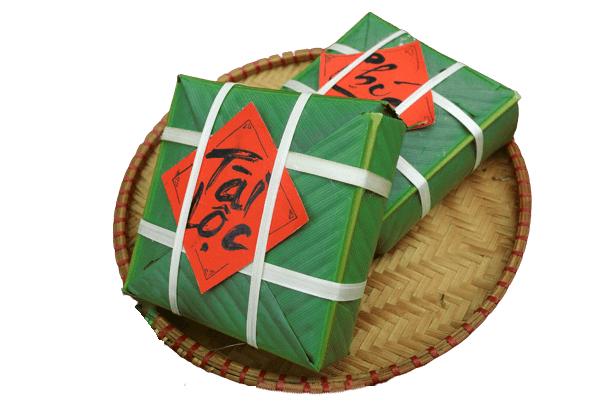 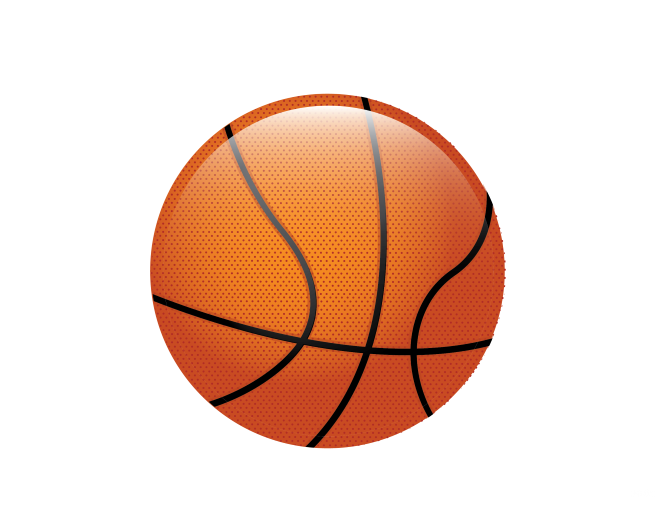 Khối rubic
Bánh ít
Quả bóng
Bánh chưng
CHƯƠNG IV. ĐƯỜNG THẲNG VÀ MẶT PHẲNG TRONG KHÔNG GIAN. QUAN HỆ SONG SONG
BÀI 1: ĐƯỜNG THẲNG VÀ MẶT PHẲNG TRONG KHÔNG GIAN
NỘI DUNG BÀI HỌC
I.
Khái niệm mở đầu
Các tính chất thừa nhận của hình học không gian
II.
III.
Một số cách xác định mặt phẳng
IV.
Hình chóp và hình tứ diện
I. KHÁI NIỆM MỞ ĐẦU
1. Mặt phẳng
Điểm và đường thẳng là đối tượng cơ bản của hình học phẳng. Từ điểm, đường thẳng và quan hệ cơ bản giữa chúng → xây dựng nên hình học phẳng.
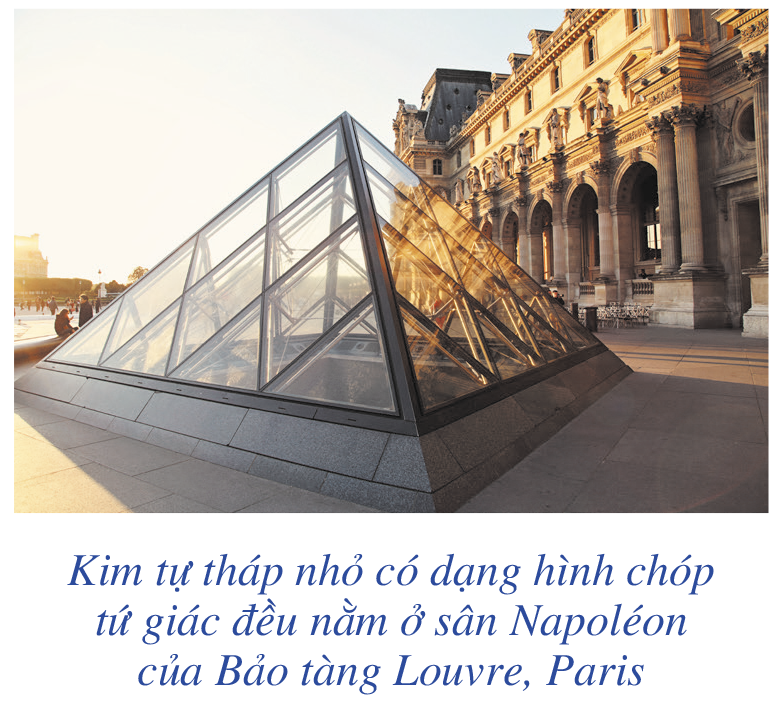 Với hình học không gian có ba đối tượng cơ bản: điểm, đường thẳng, mặt phẳng.
Sân vận động Old Trafford (Hình 2) ở thành phố Manchester, có biệt danh là “Nhà hát của những giấc mơ”, với sức chứa 75 635 người, là sân vận động lớn thứ hai ở Vương quốc Anh.
HĐ1
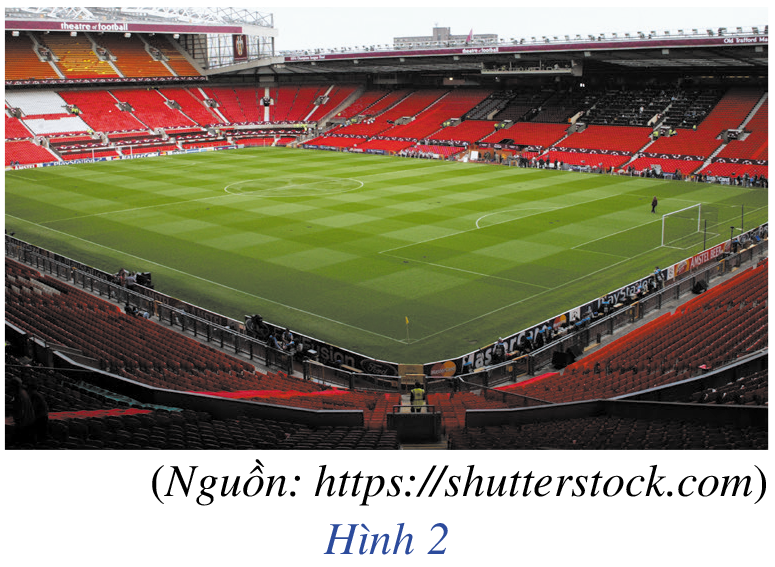 Quan sát Hình 2 và cho biết mặt sân vận động thường được làm phẳng hay cong.
Mặt sân vận động được làm phẳng
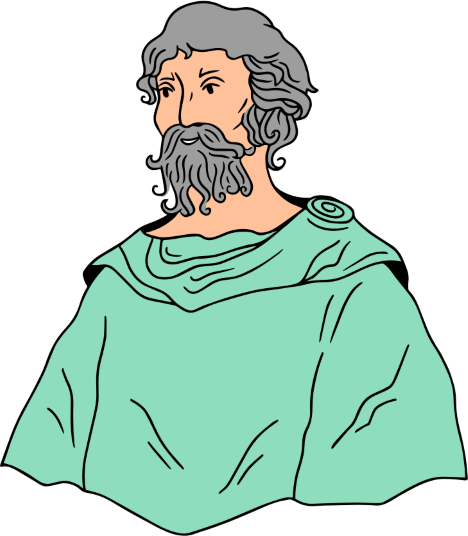 Giới thiệu về hình ảnh của mặt phẳng trong không gian
Mặt phẳng không có bề dày và không có giới hạn:
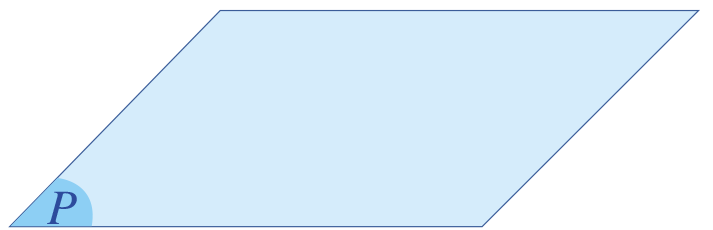 Mặt phẳng (P) còn được viết tắt mp(P) hoặc (P).
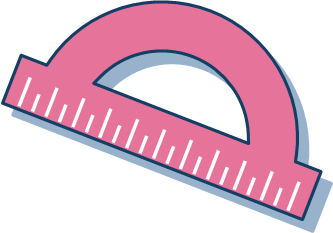 Nêu ví dụ trong thực tiễn minh họa hình ảnh của một phần mặt phẳng.
Luyện tập 1
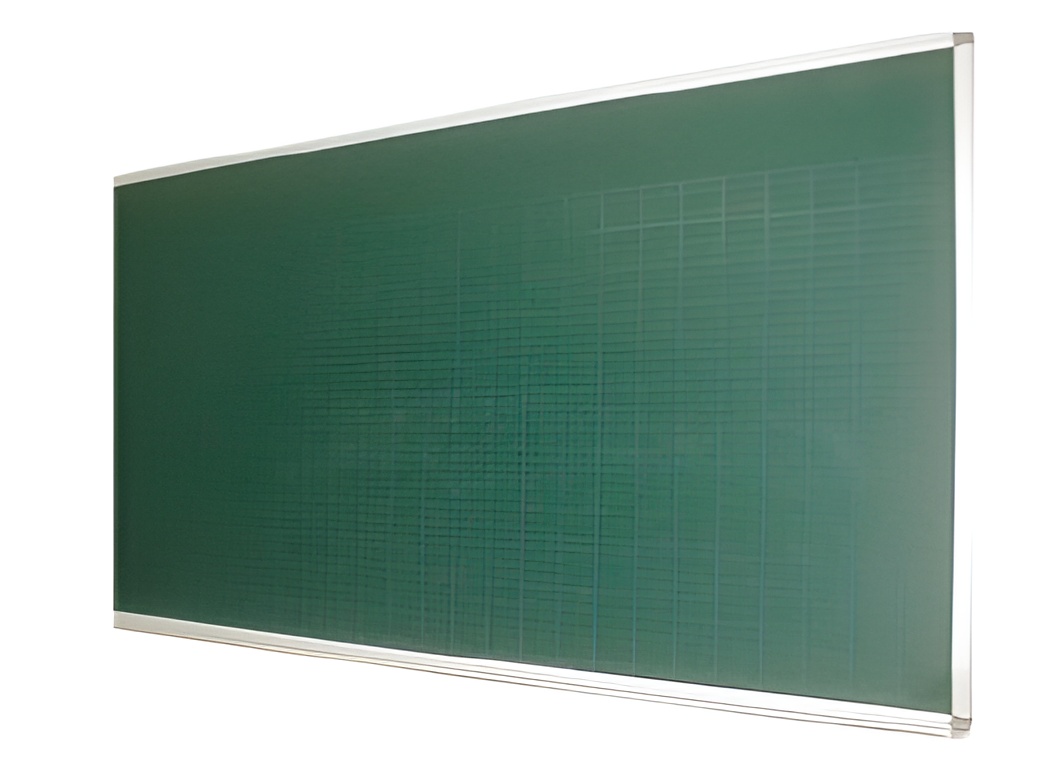 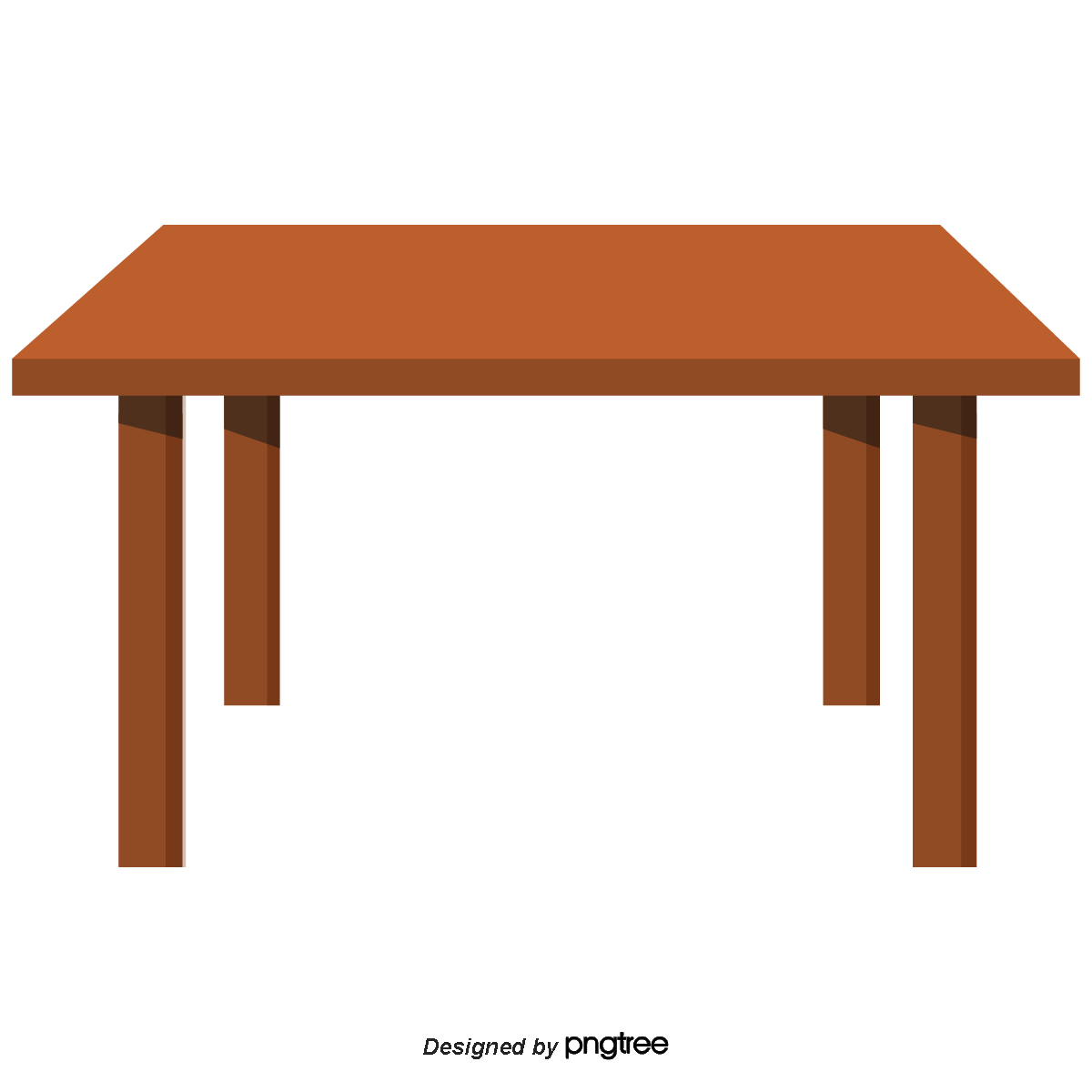 Mặt bàn
Bảng treo tường
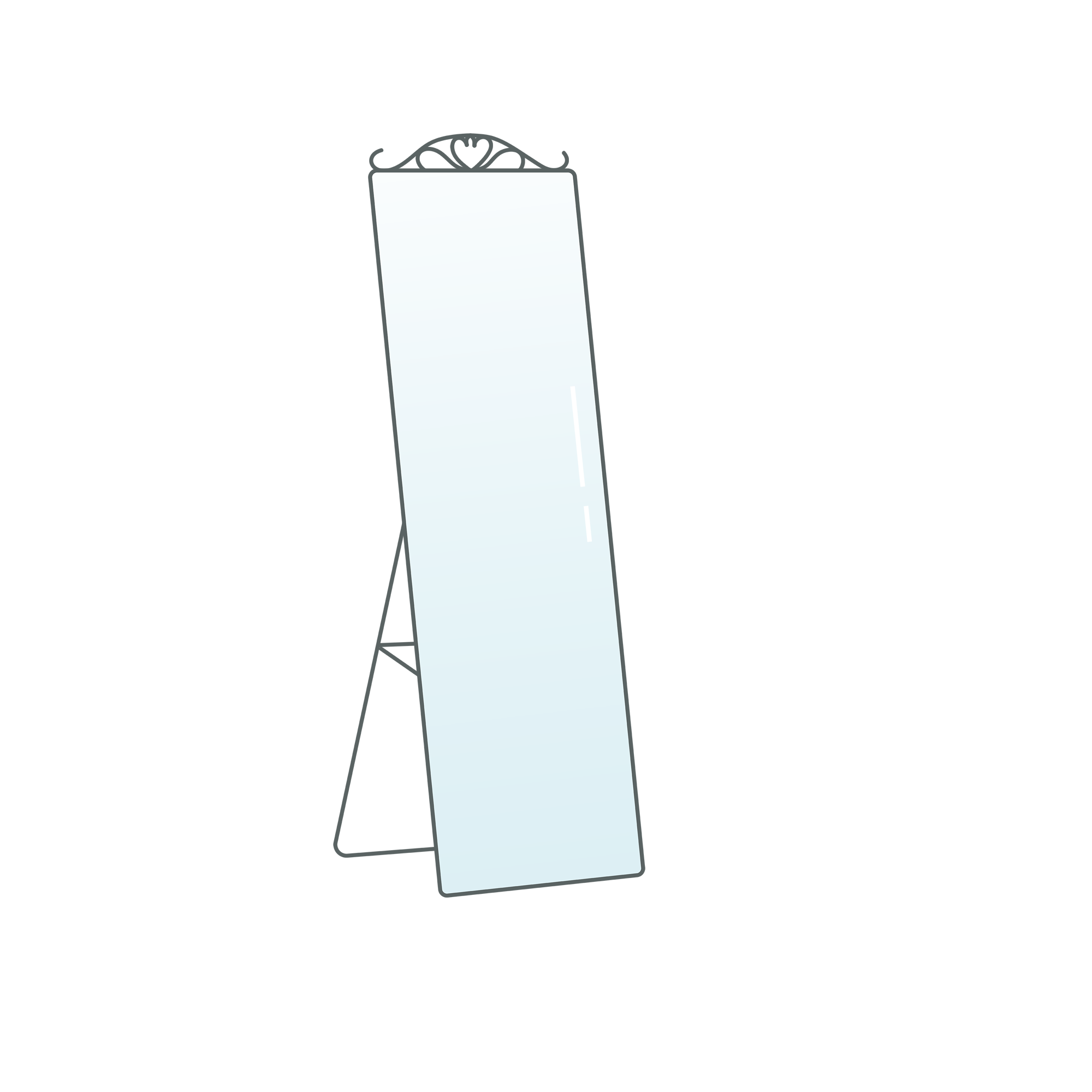 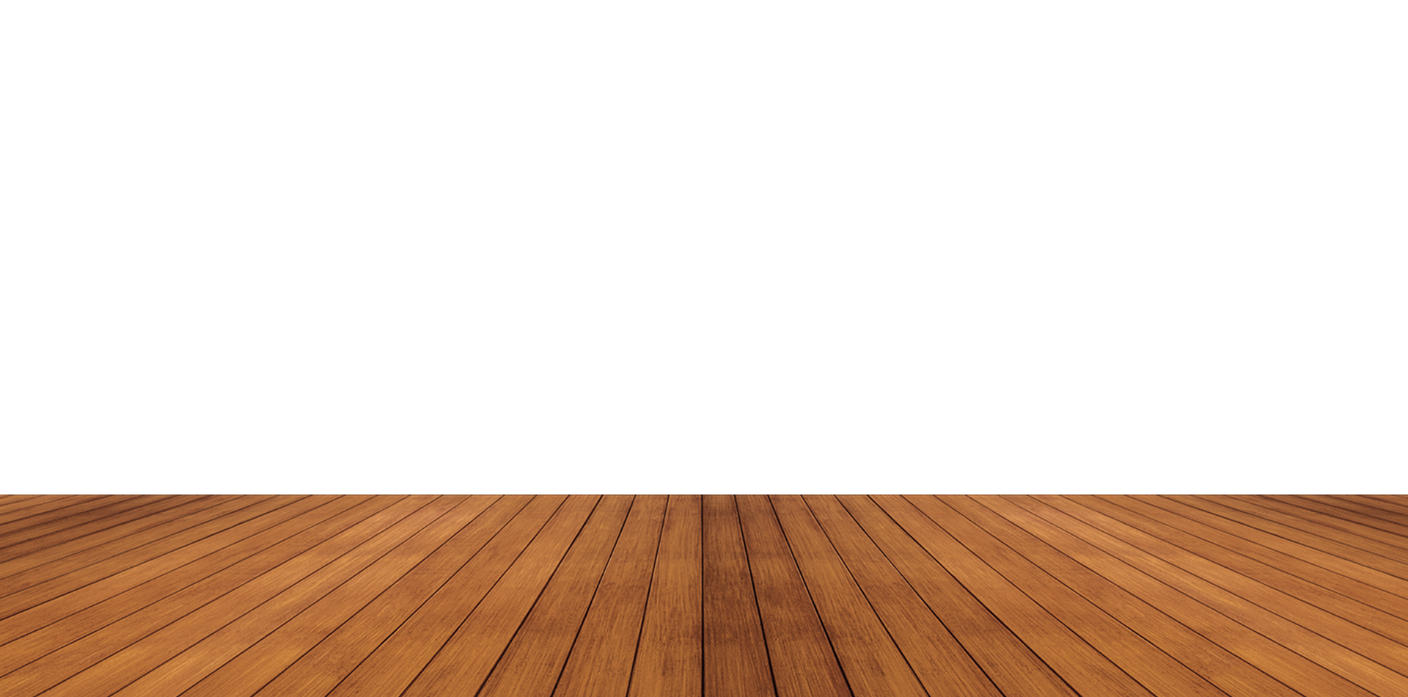 Nền nhà
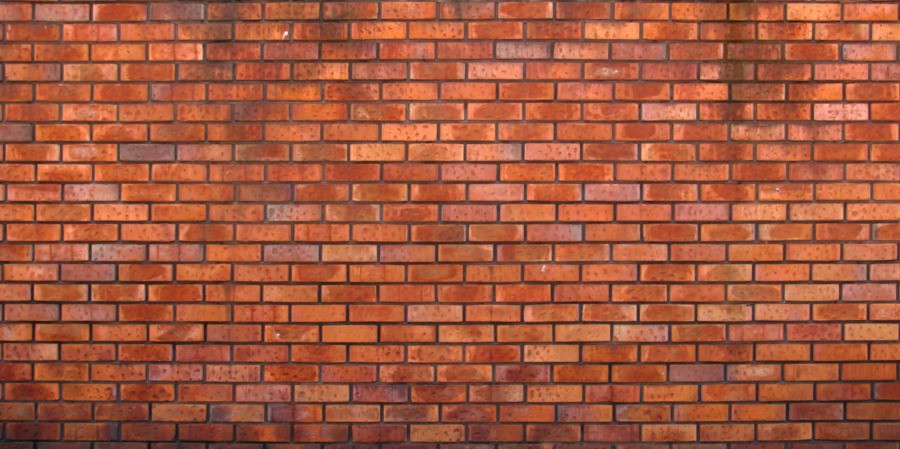 Tấm gương phẳng
Bức tường
2. Điểm thuộc mặt phẳng
HĐ2
Quan sát Hình 1, nếu coi mặt sân Napoléon là một phần của mặt phẳng (P) thì đỉnh của kim tự tháp có thuộc mặt phẳng (P) hay không?
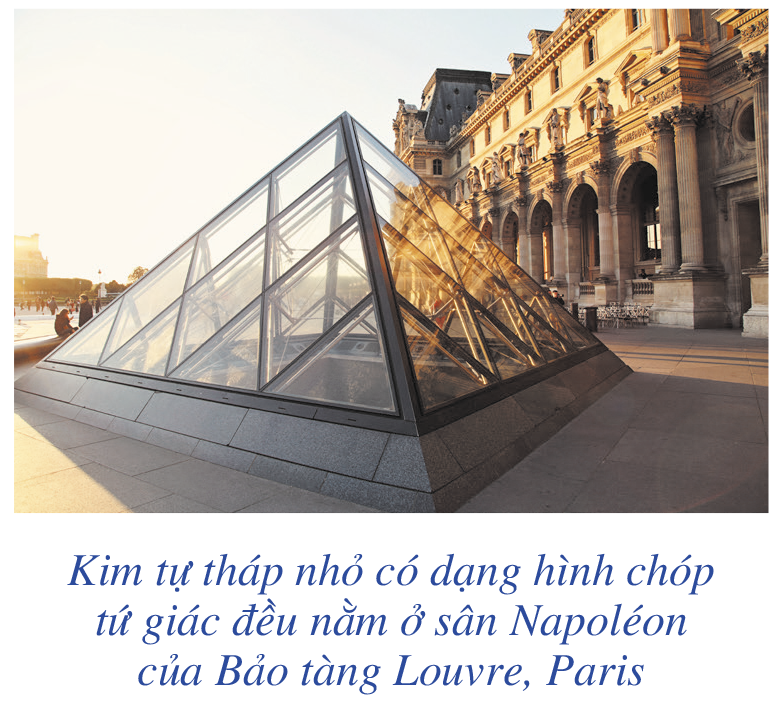 Đỉnh của kim tự tháp 
không thuộc mặt phẳng (P).
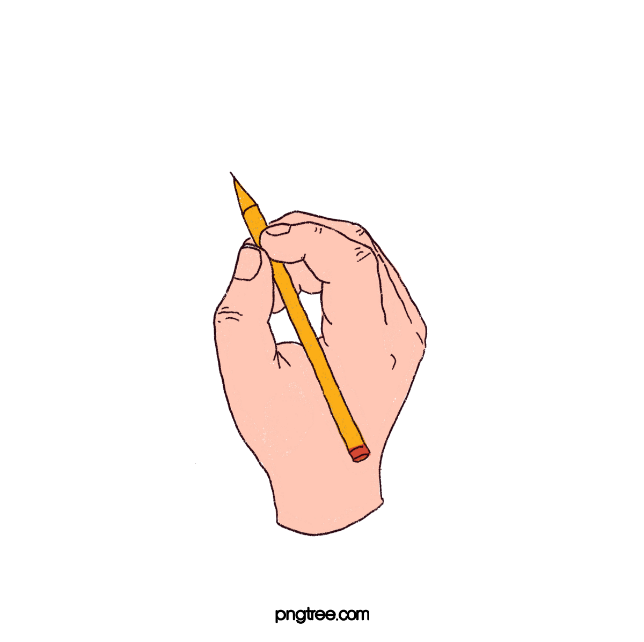 Nhận xét:
Với mỗi điểm A và mp (P) chỉ xảy ra một trong hai khả năng:
Điểm A thuộc mặt phằng (P), kí hiệu A ∈ (P). Ta còn nói A nằm trong (hay nằm trên) mặt phẳng (P) hay mặt phẳng (P) đi qua điểm A.
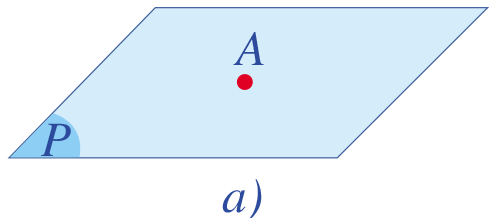 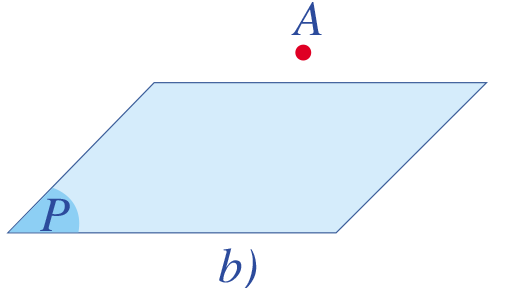 Điểm A không thuộc mặt phẳng (P), A ∉(P). Ta còn nói A nằm ngoài (P).
3. Hình biểu diễn của một hình trong không gian
a) Khái niệm
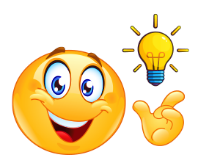 Hình ảnh kim tự tháp có hình biểu diễn như sau:
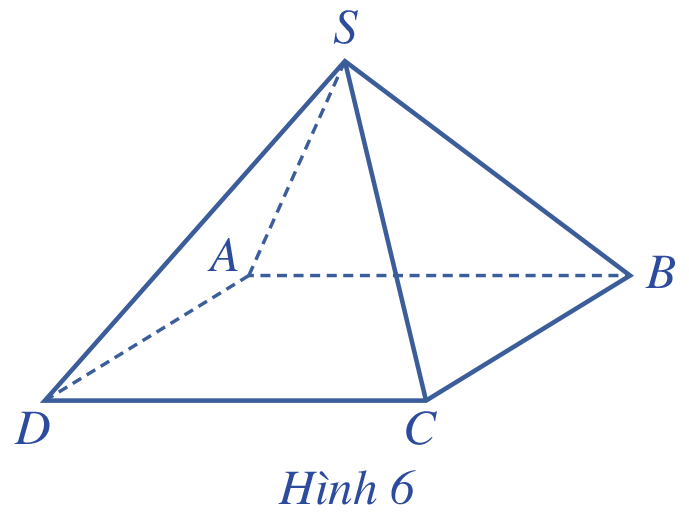 Khái niệm:
Hình được vẽ trong mặt phẳng để giúp ta hình dung được về một hình trong không gian gọi là hình biểu diễn của hình không gian đó.
3. Hình biểu diễn của một hình trong không gian
b) Quy tắc vẽ hình biểu diễn của hình trong không gian
Đường thẳng được biểu diễn bởi đường thẳng. Đoạn thẳng được biểu diễn bởi đoạnt hẳng.
Hai đường thẳng song song (hoặc cắt nhau) được biểu diễn bởi hai đường thẳng song song (hoặc cắt nhau).
Hình biểu diển giữ nguyên tính liên thuộc giữa điểm với đường thẳng hoặc với đoạn thẳng.
Những đường nhìn thấy được vẽ bằng nét liền, những đường không nhìn thấy được vẽ bằng nét đứt.
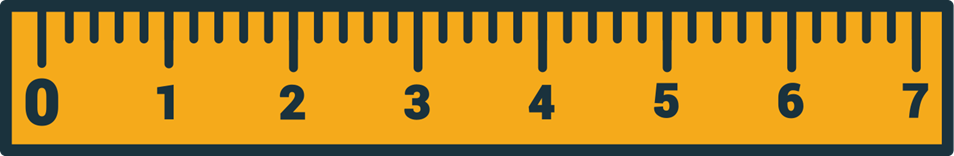 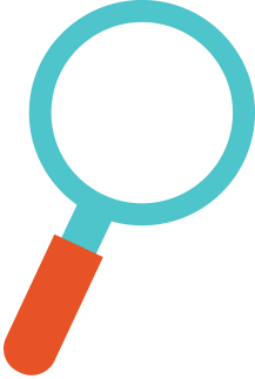 Ví dụ hình biểu diễn một số hình thường gặp:
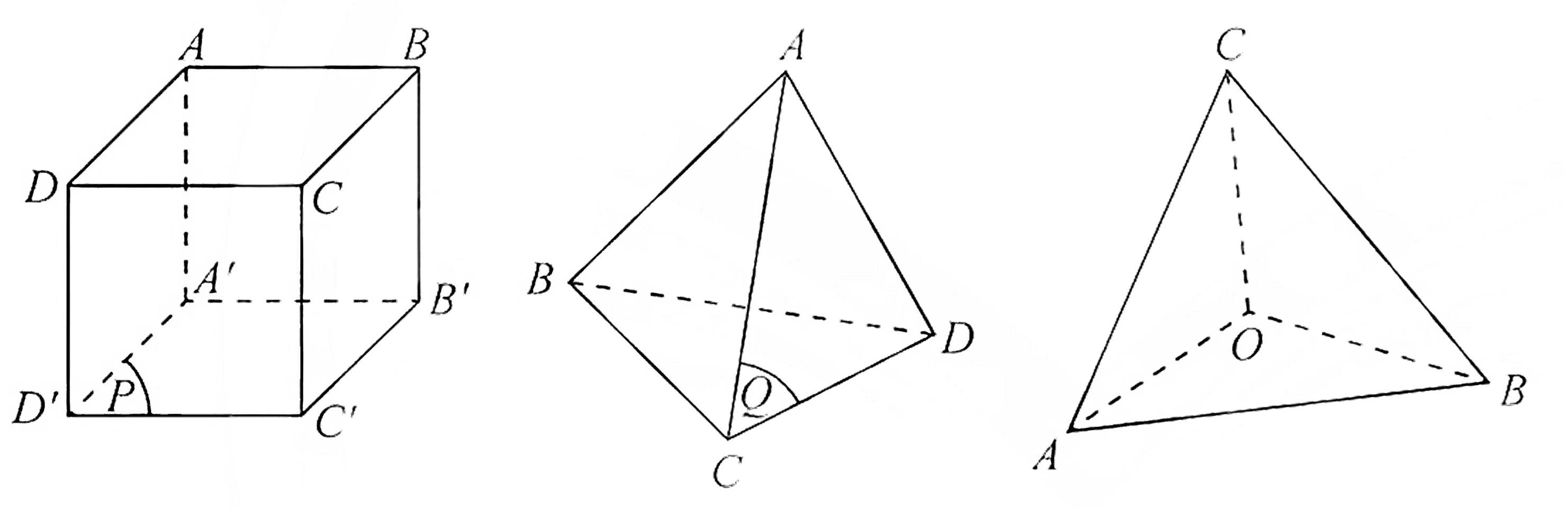 Ví dụ 1
Dựa trên Hình 7, vẽ hình biểu diễn của hộp phấn
Giải
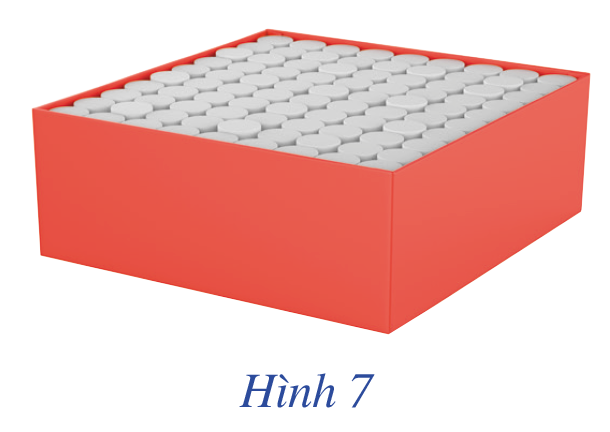 Hình biểu diễn của hộp phấn có thể vẽ như Hình 8:
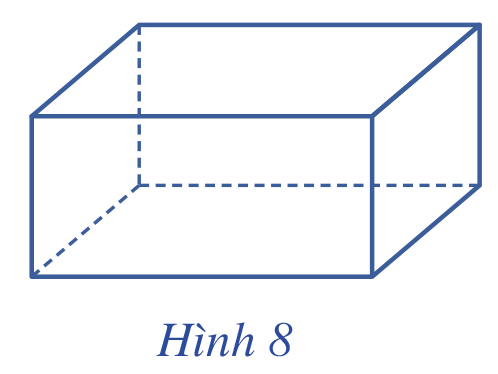 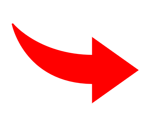 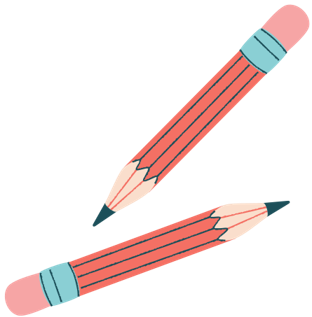 Luyện tập 2
Giải
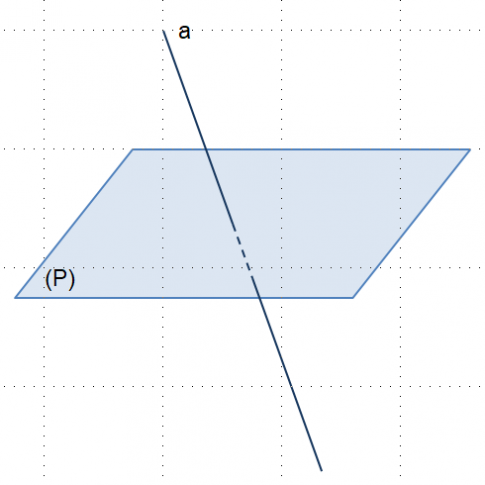 Vẽ hình biểu diễn của mặt phẳng (P) và đường thẳng a xuyên qua nó.
Chú ý: Phần không nhìn thấy được của đường thẳng a vẽ bằng nét đứt.
II. CÁC TÍNH CHẤT THỪA NHẬN CỦA HÌNH HỌC KHÔNG GIAN
HĐ3
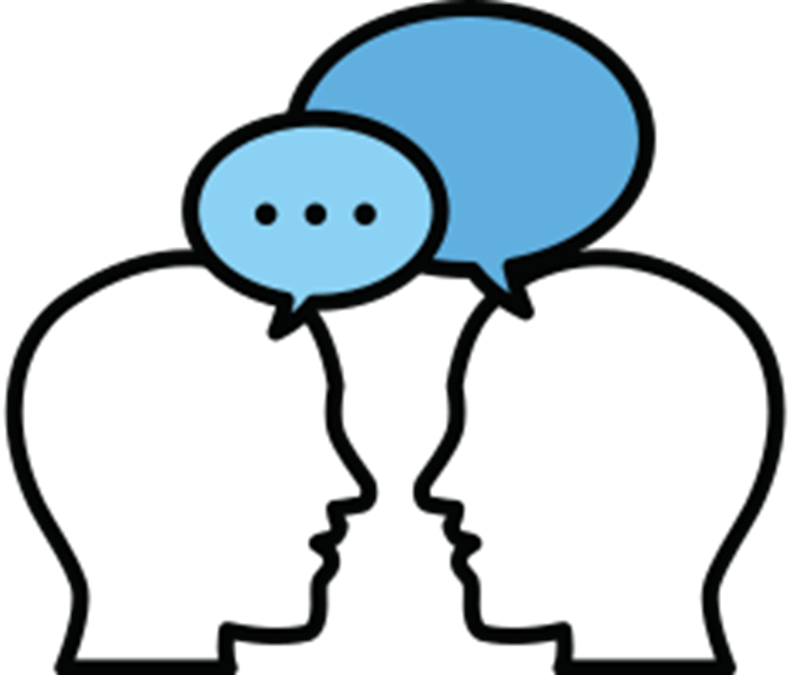 Thảo luận nhóm đôi, thực hiện HĐ3, HĐ4, HĐ5
Quan sát Hình 9 và cho biết ta cần bao nhiêu điểm đỡ để giữ cố định được xà ngang đó.
Giải
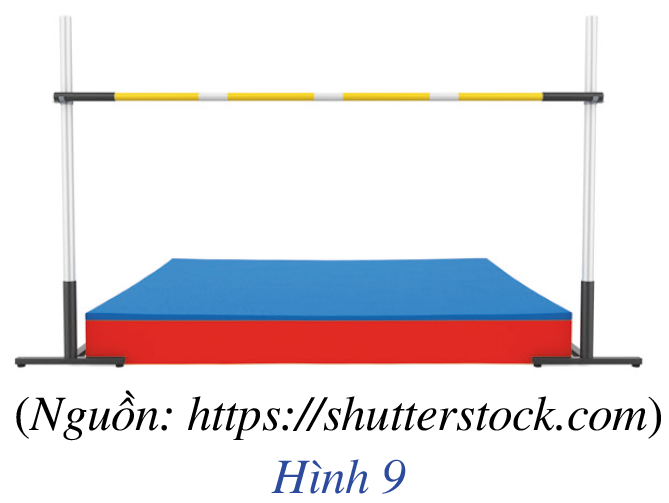 1
2
Cần có 2 điểm đỡ để giữ cố định được xà ngang.
Tính chất 1: Có một và chỉ một đường thẳng đi qua hai điểm phân biệt cho trước
HĐ4
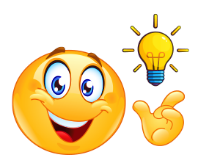 “Kiềng ba chân” là vận dụng bằng sắt, có hình vòng cung được gắn ba chân, dùng để đặt nồi lên khi nấu bếp. Bếp củi và kiềng ba chân là hình ảnh hết sức quen thuộc với gia đình ở Việt Nam. Vì sao kiềng ba chân khi đặt trên mặt đất không bị cập kênh?
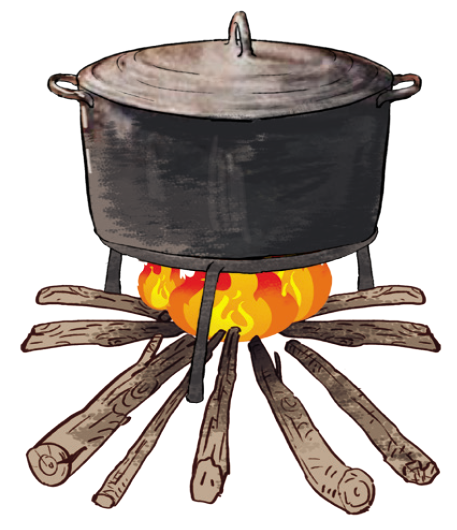 Giải:
Vì ba điểm chân kiềng sẽ cùng nằm trên mặt phẳng là nền đất.
Tính chất 2: Có một và chỉ một mặt phẳng đi qua ba điểm không thẳng hàng cho trước.
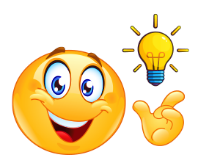 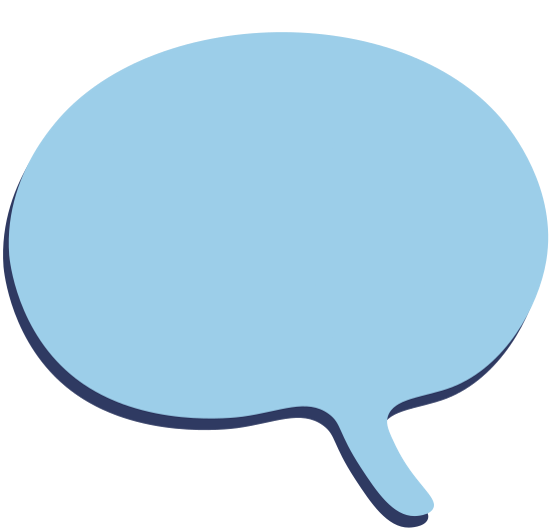 Mặt phẳng qua ba điểm A, B, C không thẳng hàng được kí hiệu là mp(ABC) hoặc (ABC).
Ví dụ
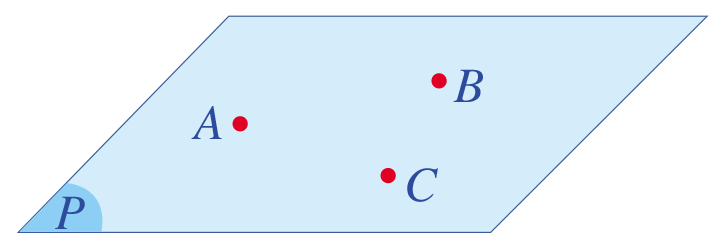 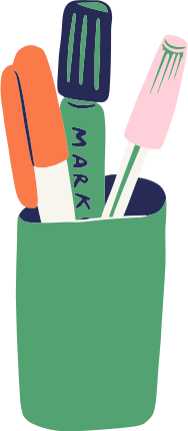 Lấy hai điểm trên mặt phẳng bảng, đặt thước qua hai điểm đó và vẽ 1 đường thẳng. Khi đó mọi điểm của đường thẳng có thuộc mặt phẳng bảng không?
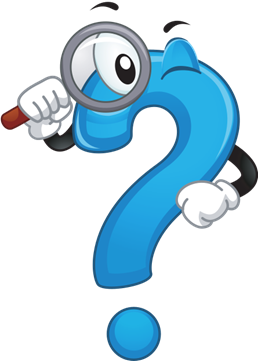 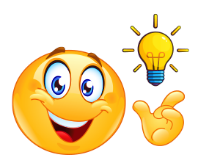 Tính chất 3
Nếu một đường thẳng có hai điểm phân biệt thuộc một mặt phẳng thì mọi điểm của đường thẳng đều thuộc mặt phẳng đó.
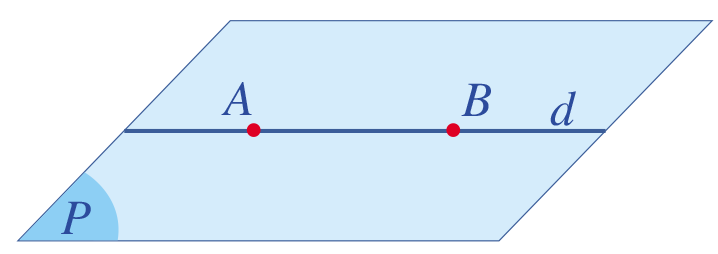 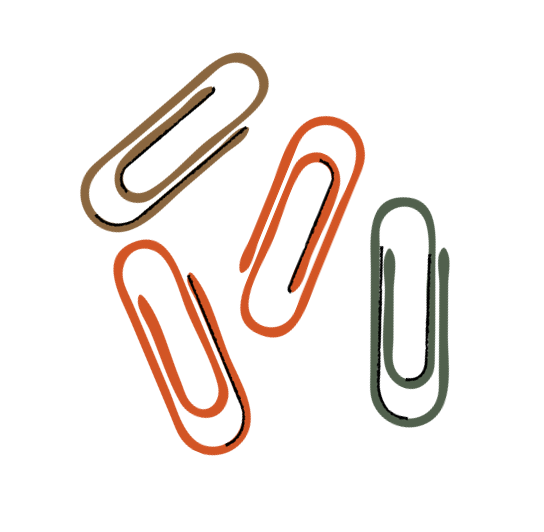 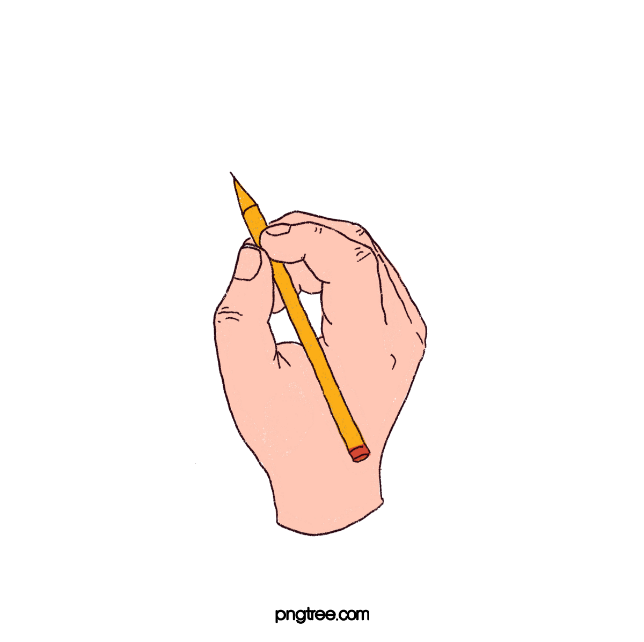 Nhận xét:
Nếu đường thẳng d đi qua hai điểm phân biệt A, B của mặt phẳng (P) thì đường thẳng d nằm trong mặt phẳng (P) hoặc (P) chứa d, hoặc (P) đi qua d, thường được kí hiệu là d ⊂ (P) hoặc (P) ⊂ d.
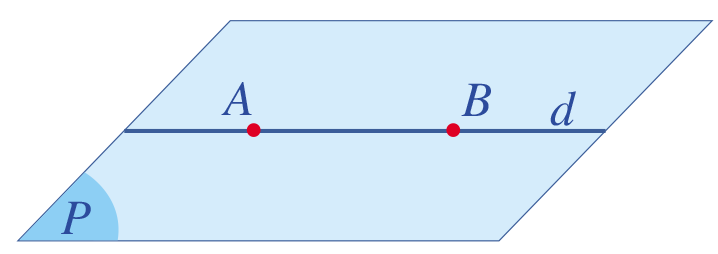 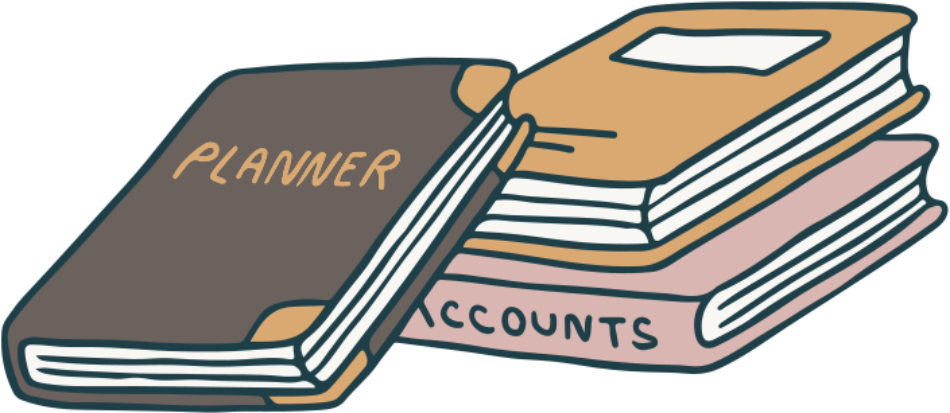 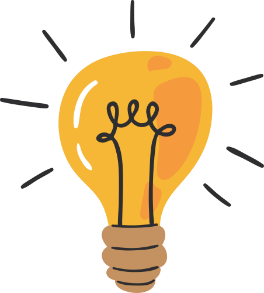 Ví dụ 2
Áp dụng tính chất để giải thích Ví dụ 2.
Hình 13 minh họa người thợ đang kiểm tra độ phẳng của mặt sàn nhà. Hãy cho biết người thợ kiểm tra độ phẳng của mặt sàn nhà bằng cách nào?
Giải
Người thợ đặt thước dẹt dài lên mặt sàn nhà ở các vị trí khác nhau. Nếu thước đó luôn áp sát mặt sàn, không bị cập kênh thì mặt sàn là phẳng.
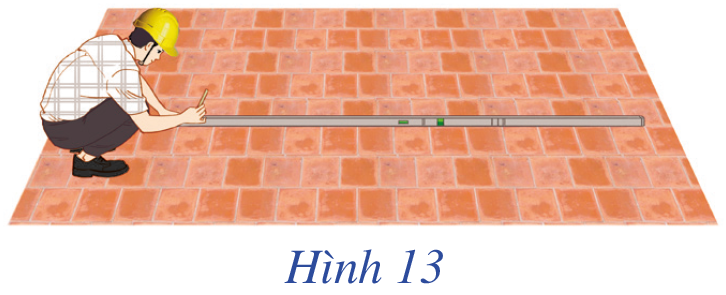 Tính chất 4: Tồn tại bốn điểm không cùng nằm trên một mặt phẳng.
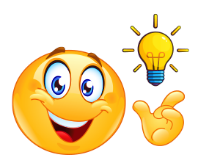 Ví dụ 3
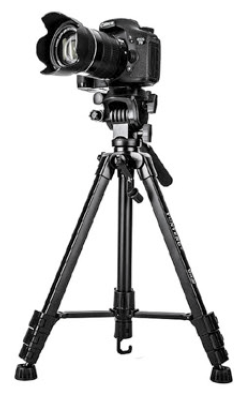 Giải thích tại sao:
Chân máy ảnh có thể đặt ở hầu hết các loại địa hình mà vẫn đứng vững.
Bàn ghế bốn chân thường hay bị cập kênh
HĐ5
Hình 15 mô tả một phần của phòng học. Nếu coi bức tường chứa bảng và sàn nhà là hình ảnh của hai mặt phẳng thì giao hai mặt phẳng đó là gì?
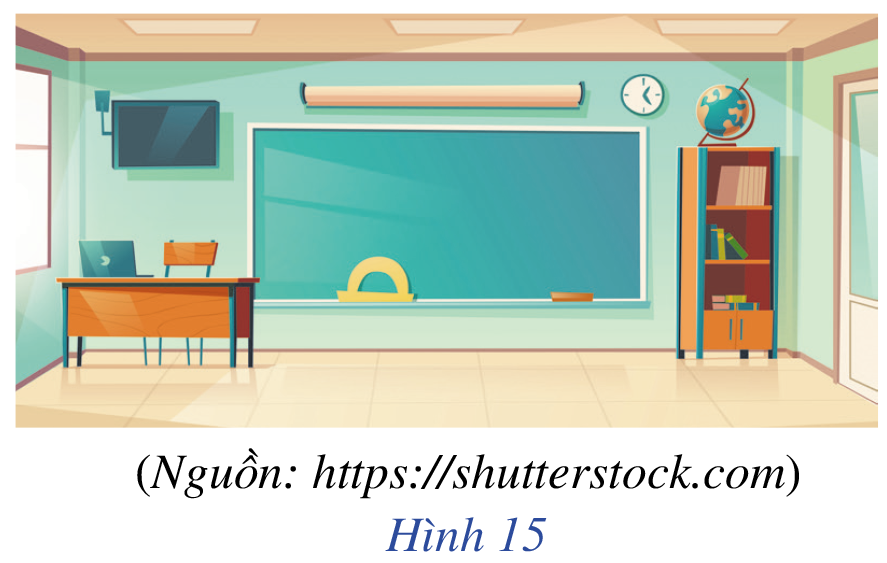 Giải
Giao giữa bức tường với nền nhà là một đường thẳng.
Tính chất 5: Nếu hai mặt phẳng phân biệt có một điểm chung thì chúng có một đường thẳng chung duy nhất chứa tất cả các điểm chung của hai phẳng đó.
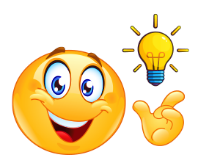 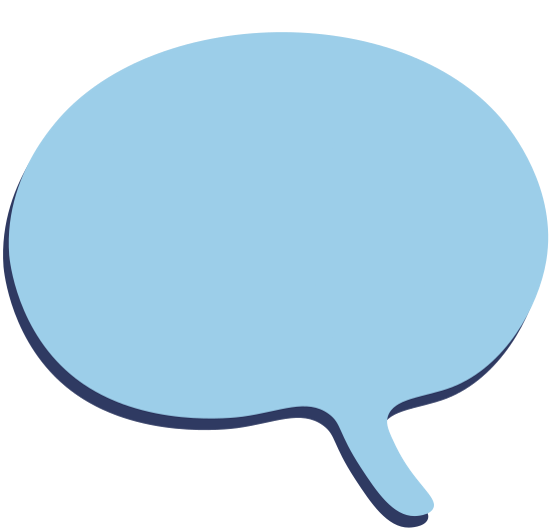 Chú ý
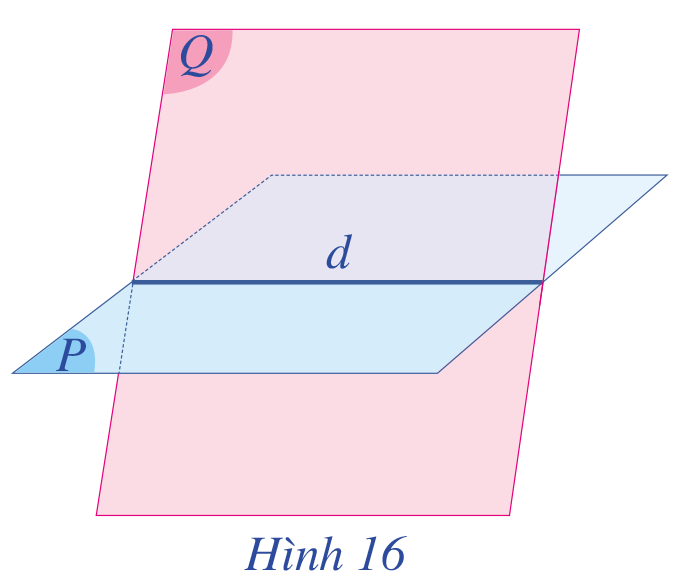 Đường thẳng chung d (nếu có) của hai mặt phẳng phân biệt (P) và (Q) được gọi là giao tuyến của hai mặt phẳng đó. 
Kí hiệu d = (P) ∩ (Q).
Trong mặt phẳng (P), cho hình bình hành ABCD, ngoài mặt phẳng (P) cho một điểm S. Hãy xác định:
Ví dụ 4
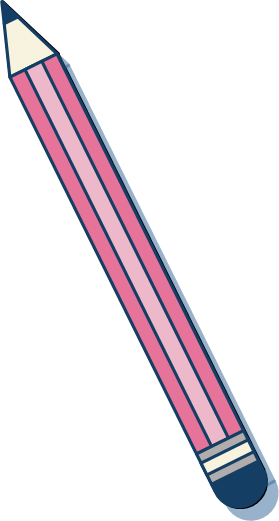 Giao tuyến của hai mặt phẳng (SCB) và (SCD);
Giao điểm của mặt phẳng (SAC) và đường thẳng BD.
Giải
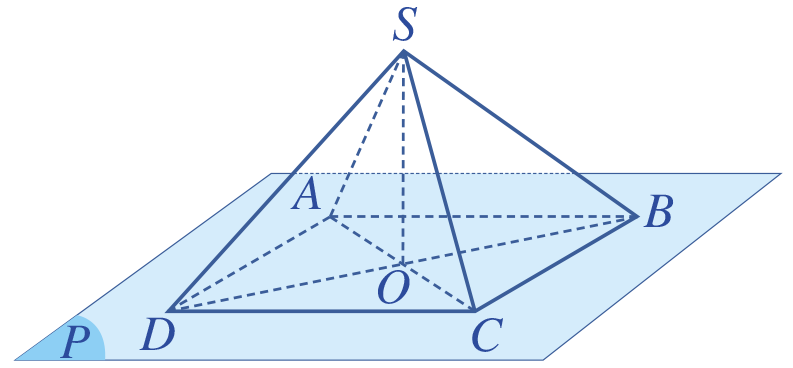 a) Vì S và C cùng thuộc hai mặt phẳng (SCB) và (SCD) nên giao tuyến của hai mặt phẳng (SCB) và (SCD) là đường thẳng SC.
b) Gọi O là giao điểm của AC và BD. Khi đó, vì O là điểm thuộc mặt phẳng (SAC) nên O là giao điểm của mặt phẳng (SAC) và đường thẳng BD.
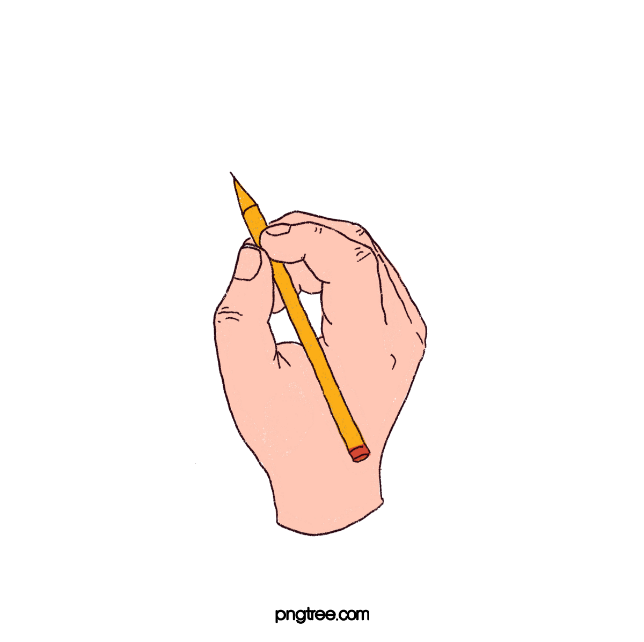 Nhận xét: Cách tìm giao tuyến và giao điểm
Có thể xác định giao tuyến của hai mặt phẳng bằng cách tìm hai điểm chung của chúng.
Để tìm giao điểm của đường thẳng a và (P) (giả thiết tồn tại) ta làm như sau: Chọn một đường thẳng b, sao cho b ⊂ (P), tìm giao điểm a ∩ b = M. Khi đó M là giao điểm cần tìm.
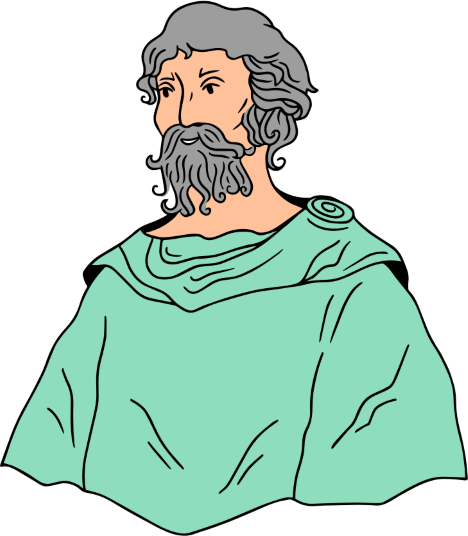 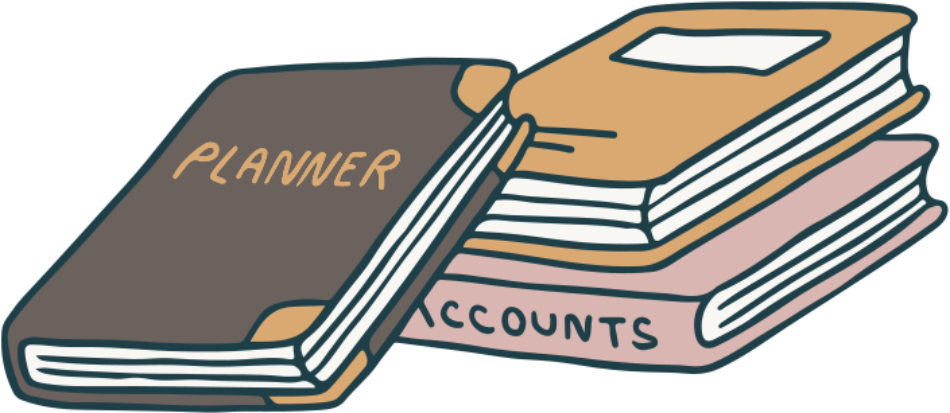 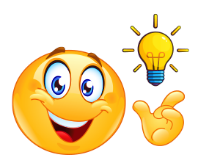 Trong Ví dụ 4, xác định giao tuyến của hai mặt phẳng (SAC) và (SBD).
Tính chất 6: Trên mỗi mặt phẳng, tất cả các kết quả đã biết trong hình học phẳng đều đúng.
Luyện tập 3
Giải
Ta có: AC cắt BD tại O nên O thuộc hai mặt phẳng (SAC) và (SBD).
Mà S cũng thuộc hai mặt phẳng (SAC) và (SBD).
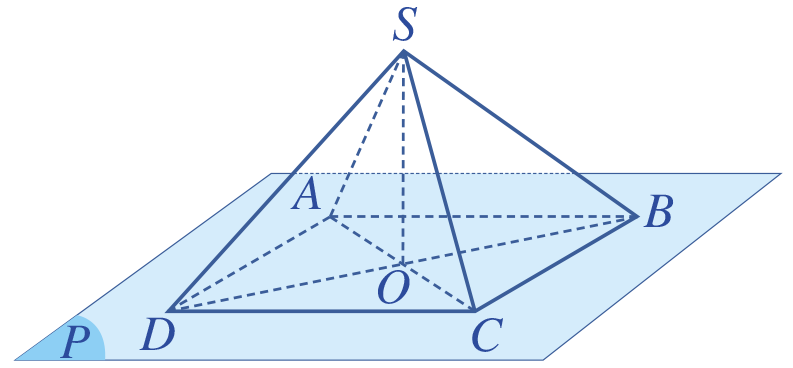 Do đó: SO là giao tuyến của hai mặt phẳng.
III. MỘT SỐ CÁCH XÁC ĐỊNH MẶT PHẲNG
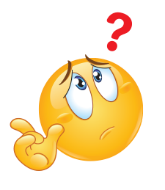 Em hãy suy nghĩ và dự đoán cho câu hỏi:
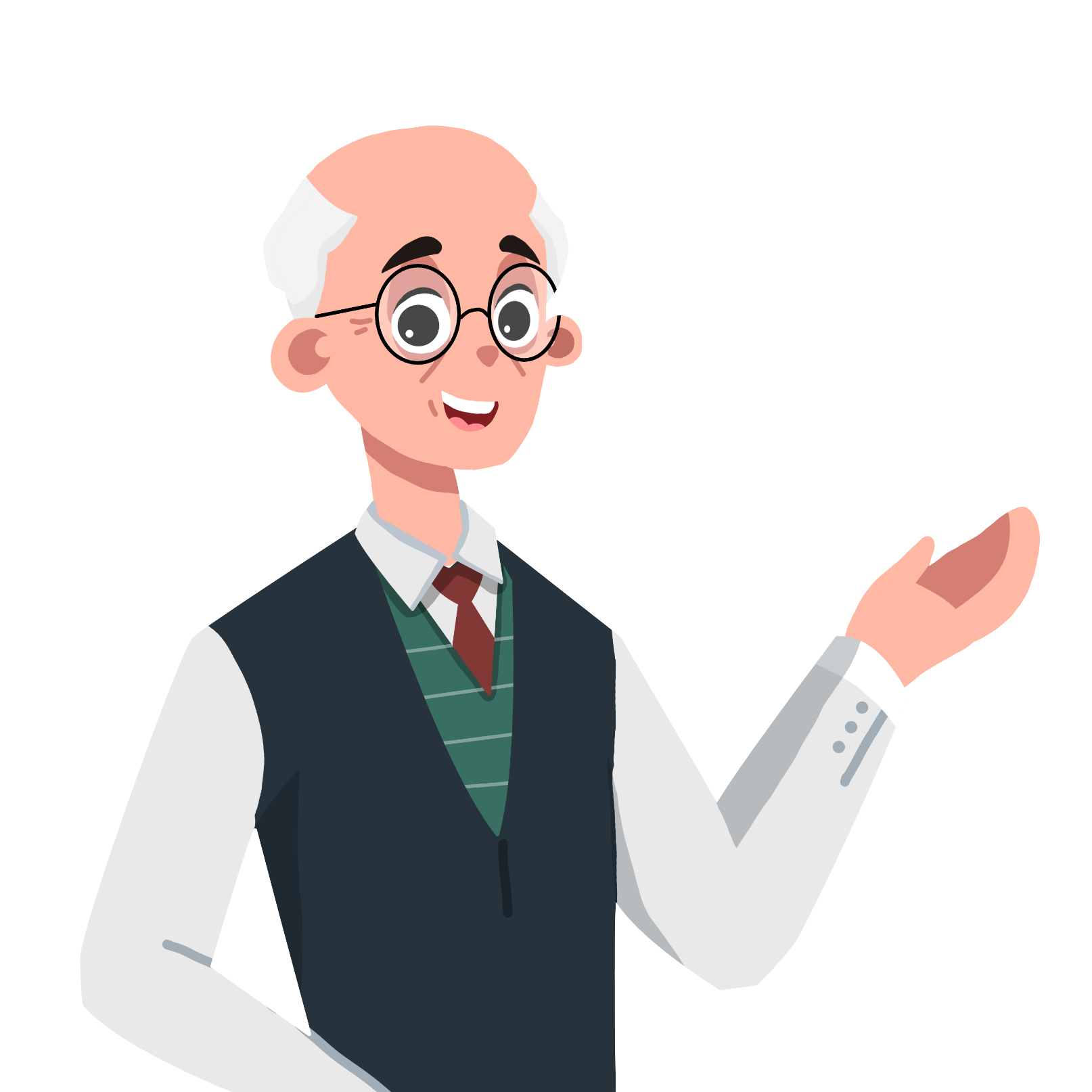 Trong hình học phẳng, đường thẳng xác định khi biết ít nhất hai điểm phân biệt. Vậy trong không gian, mặt phẳng xác định khi có ít nhất những yếu tố nào?
HĐ6
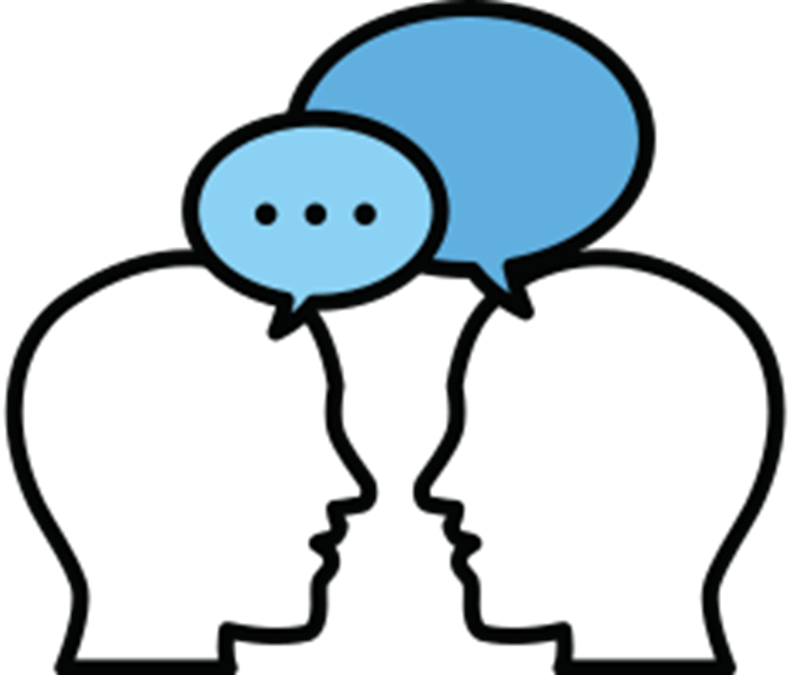 Cho điểm A không thuộc đường thẳng d. Lấy hai điểm B và C thuộc đường thẳng d (Hình 18).
Thảo luận nhóm đôi
Mặt phẳng đi qua ba điểm A, B, C có đi qua đường thẳng d hay không?
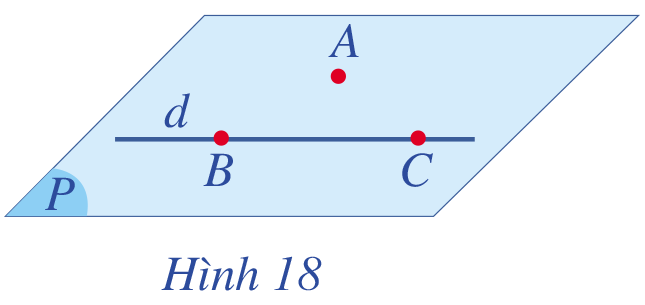 Có bao nhiêu mặt phẳng đi qua điểm A và đường thẳng d?
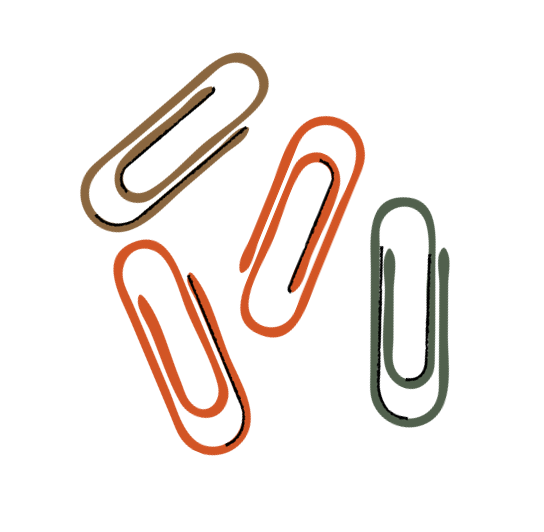 Giải
a) Do nếu mặt phẳng đi qua hai điểm của d thì sẽ d sẽ thuộc mặt phẳng đó. 
Mà d đi qua B, C ∈ (ABC)
Nên mặt phẳng đi qua ba điểm A, B, C sẽ đi qua đường thẳng d.
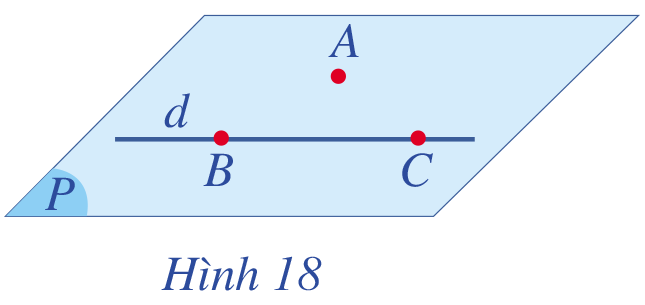 b) Có duy nhất một mặt phẳng đi qua điểm A và đường thẳng d.
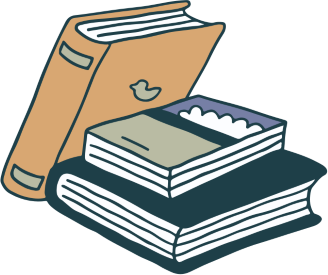 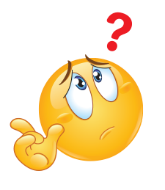 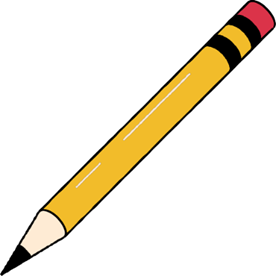 Em hãy khái quát tính chất: Có bao nhiêu mặt phẳng qua điểm A và đường thẳng d cho trước?
Định lí 1
Cho điểm A không thuộc đường thẳng d. Khi đó, qua điểm A và đường thẳng d có một và chỉ một mặt phẳng, kí hiệu mp(A, d) hoặc (A, d).
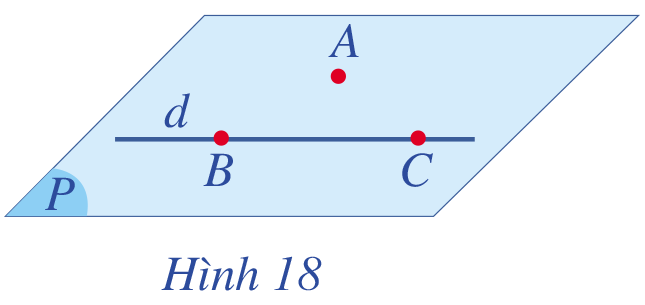 Cho hai đường thẳng a và b cắt nhau tại O. Lấy điểm A trên đường thẳng a (A ≠ O), lấy điểm B trên đường thẳng b (B ≠ O).
HĐ7
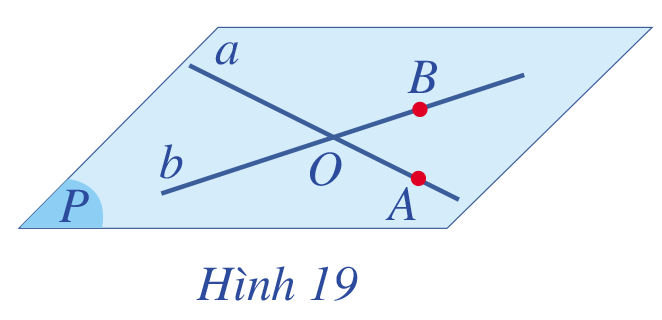 a) Mặt phẳng đi qua ba điểm A, B, O có đi qua hai đường thẳng a và b hay không?
Mặt phẳng đi qua A, O nên đi qua đường thẳng a.
Mặt phẳng đi qua B, O nên đi qua đường thẳng b.
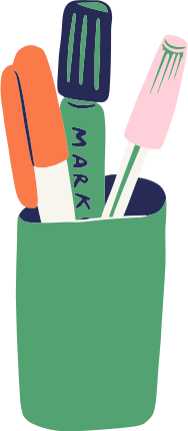 b) Có bao nhiêu mặt phẳng đi qua hai đường thẳng a và b?
Có một mặt phẳng đi qua hai đường thẳng a và b.
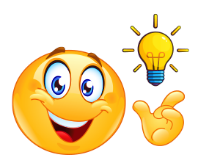 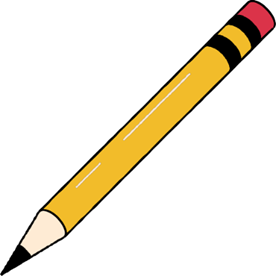 Định lí 2
Cho hai đường thẳng a và b cắt nhau. Khi đó, qua a và b có một và chỉ một mặt phẳng, kí hiệu mp(a,b).
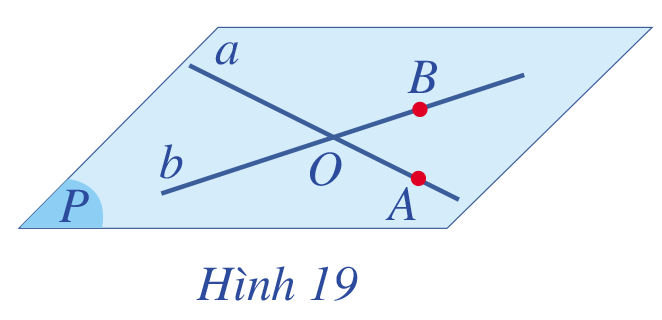 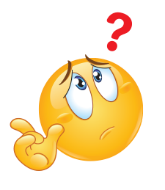 Vậy trong không gian, mặt phẳng xác định theo những cách nào?
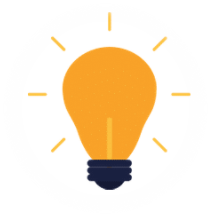 Mặt phẳng được xác định theo một trong ba cách sau:
1
Đi qua ba điểm không thẳng hàng.
Đi qua một đường thẳng và một điểm nằm ngoài đường thẳng đó.
2
Đi qua hai đường thẳng cắt nhau.
3
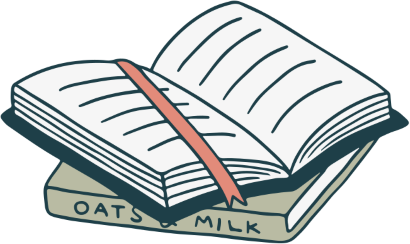 Ví dụ 5
a) Cho điểm A không thuộc đường thẳng d. Trên d lấy 3 điểm B, C, D đôi một khác nhau. Chứng minh rằng bốn điểm A, B, C, D thuộc một mặt phẳng.
b) Cho hai đường thẳng a, b cắt nhau tại O. Đường thẳng c không đi qua O và cắt các đường thẳng a, b. Chứng minh rằng ba đường thẳng a, b, c cùng nằm trên một mặt phẳng.
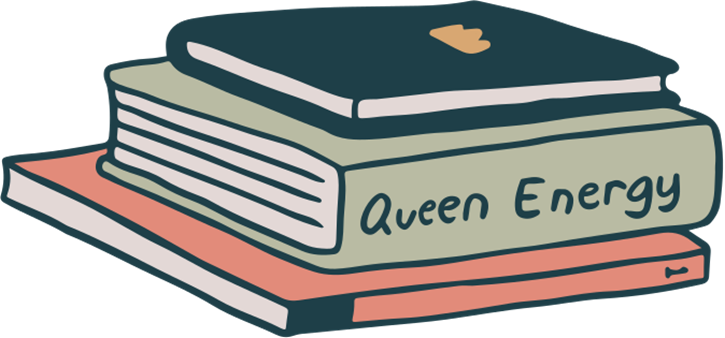 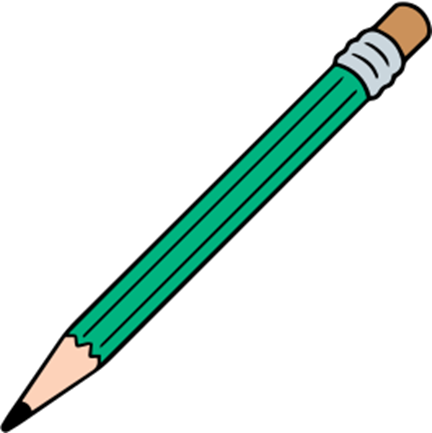 Giải
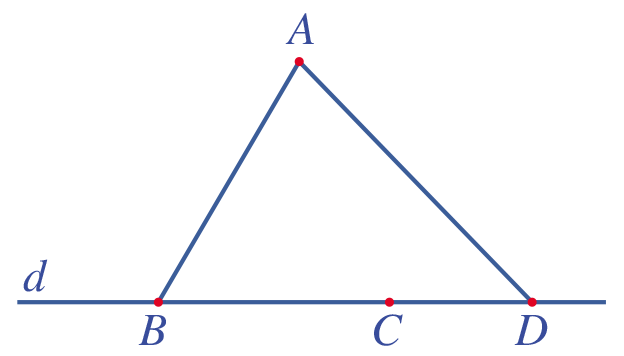 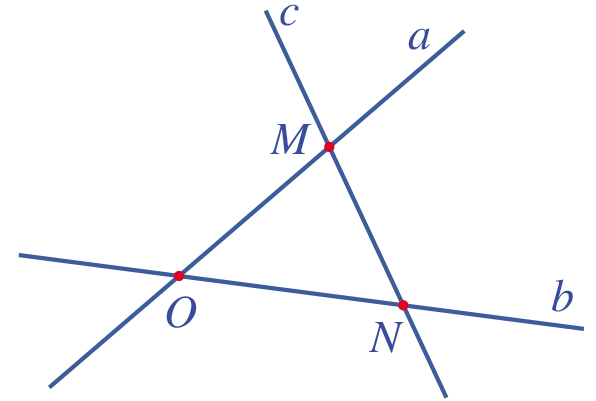 Vậy ba đường thẳng a, b, c cùng nằm trong một mặt phẳng.
Trong mặt phẳng (P) cho tam giác ABC. Điểm D không thuộc mặt phẳng (P). Hỏi qua hai đường thẳng AD và BC có xác định được một mặt phẳng không?
Luyện tập 4
Giải
Giả sử có mặt phẳng (α) đi chứa hai đường thẳng AD và BC.
Khi đó A, B, C, D ∈ (α) mà A, B, C ∈ (P)
Suy ra mặt phẳng (α) trùng mặt phẳng (P), nhưng điểm D không thuộc (P).
Suy ra mâu thuẫn.
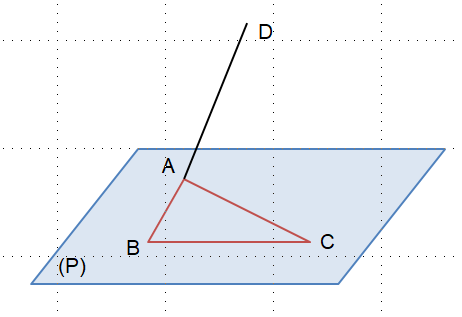 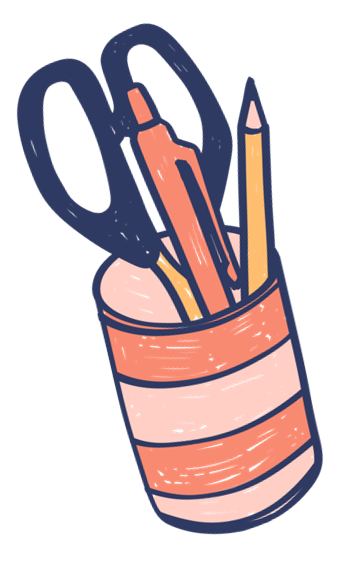 Vậy AD và BC không xác định được một mặt phẳng.
IV. HÌNH CHÓP VÀ HÌNH TỨ DIỆN
HĐ8
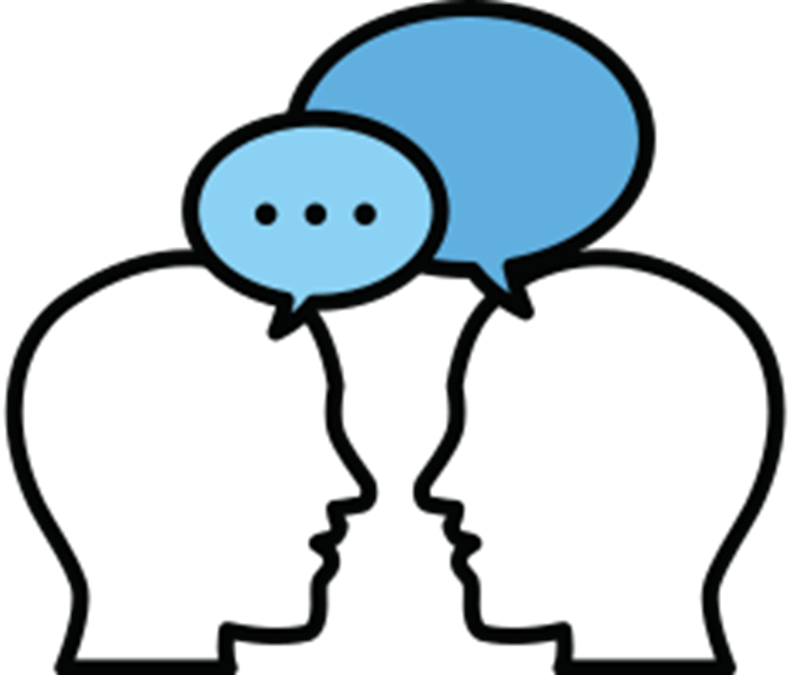 1. Hình chóp
Thảo luận nhóm đôi
Hình 22 là hình ảnh của một hộp quà lưu niệm có dạng hình chóp tứ giác đều S.ABCD. Quan sát Hình 22 và trả lời các câu hỏi:
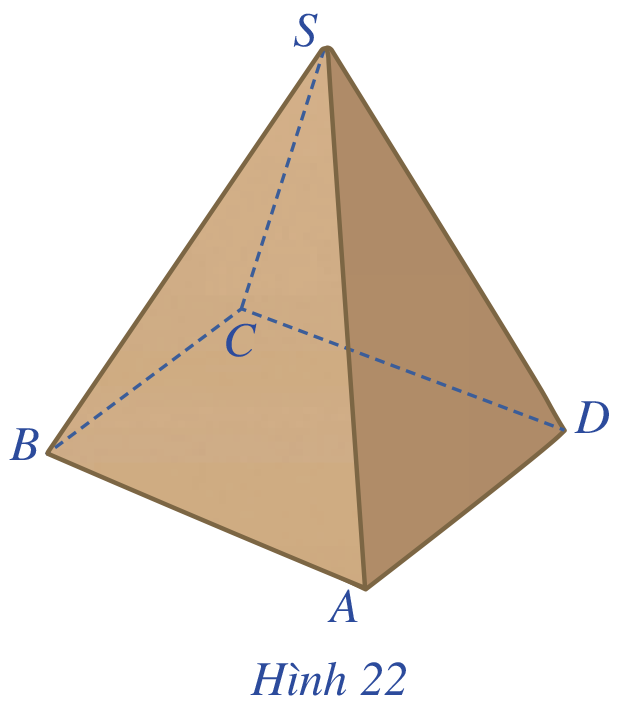 a) Đỉnh S có nằm trong mặt phẳng (ABCD) hay không?
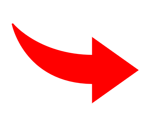 Đỉnh S không nằm trong mặt phẳng (ABCD).
b) Mỗi mặt phẳng của hộp quà lưu niệm có dạng hình gì?
Các mặt bên của hộp quà lưu niệm có dạng hình tam giác cân.
Mặt đáy của hộp quà lưu niệm có dạng hình vuông.
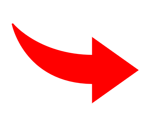 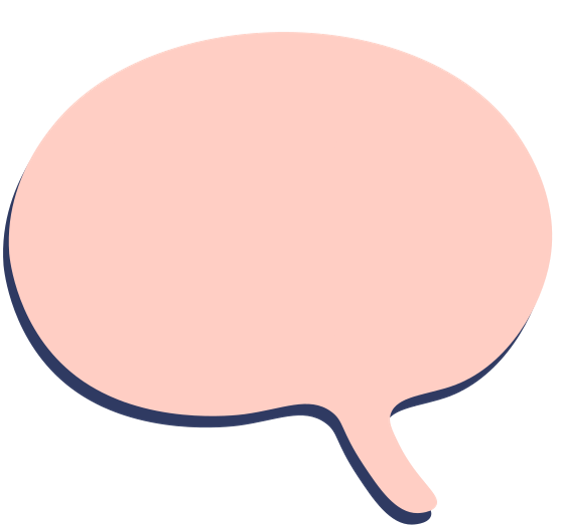 Quy ước
Khi nói đến tam giác, có thể hiểu là hình gồm ba cạnh của nó hoặc là hình gồm ba cạnh và các điểm nằm trong tam giác đó.
1
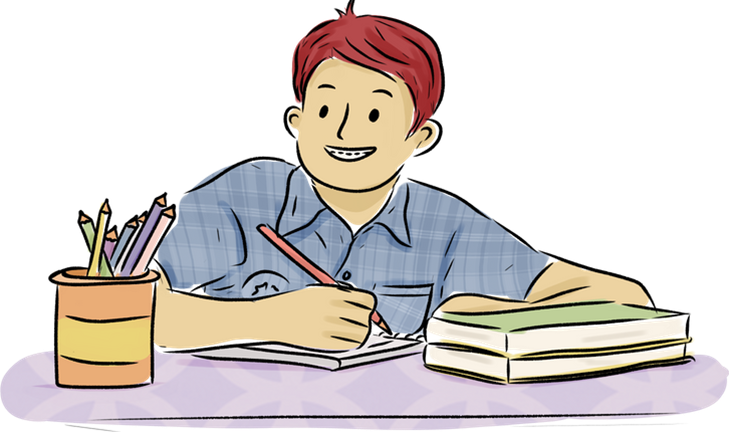 Thế nào là hình chóp?
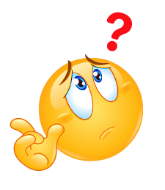 KẾT LUẬN
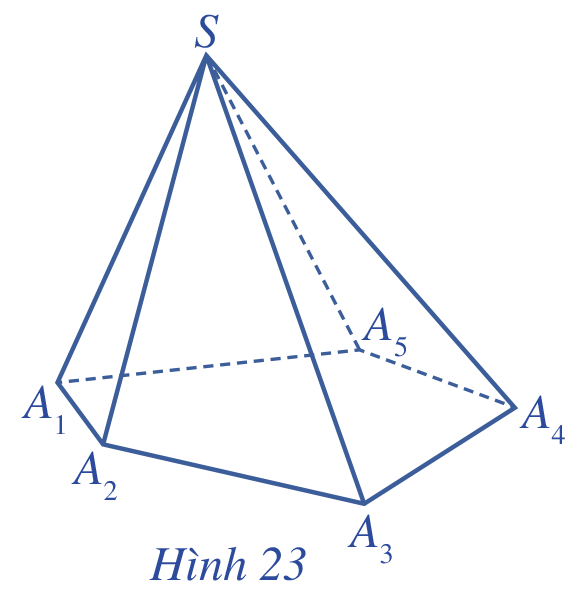 Trong mặt phẳng (P), cho đa giác A1A2...An (n ≥ 3). Lấy một điểm S nằm ngoài (P). Nối S với các đỉnh A1, A2,…, An để được n tam giác SA1A2, SA2A3,…, SAnA1. Hình gồm n tam giác đó và đa giác A1A2...An được gọi là hình chóp và kí hiệu là S. A1A2...An.
Chú ý
Trong hình chóp S. A1A2...An:
Điểm S gọi là đỉnh;
Đa giác A1A2...An gọi là mặt đáy; 
Các tam giác SA1A2, SA2A3,…, SAnA1 được gọi là các mặt bên; 
Các đoạn thẳng SA1,SA2,…,SAn được gọi là các cạnh bên; 
Các cạnh của mặt đáy được gọi là các cạnh đáy.
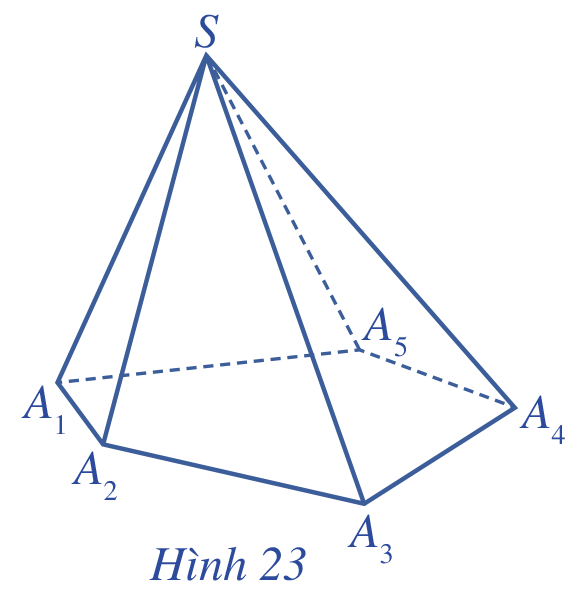 Ta gọi hình chóp có đáy tam giác, tứ giác, ngũ giác,… lần lượt là hình chóp tam giác, hình chóp tứ giác, hình chóp ngũ giác,…
Ví dụ 6
Cho hình chóp S.ABCD có đáy là hình bình hành. Gọi M, N lần lượt là trung điểm của các cạnh SA, BC.
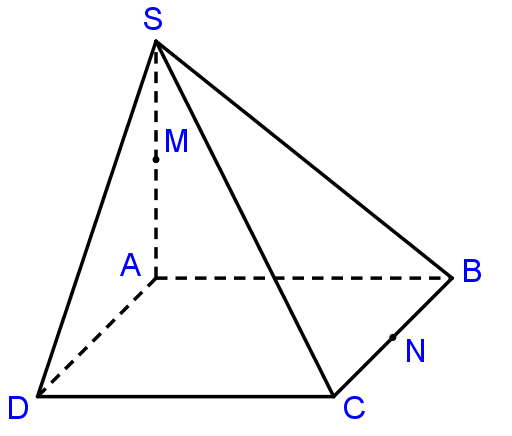 Xác định giao điểm của mặt phẳng (DMN) với các đường thẳng AB, SB.
Xác định giao tuyến của mặt phẳng (DMN) với các mặt phẳng (SAB) và (SBC).
Giải
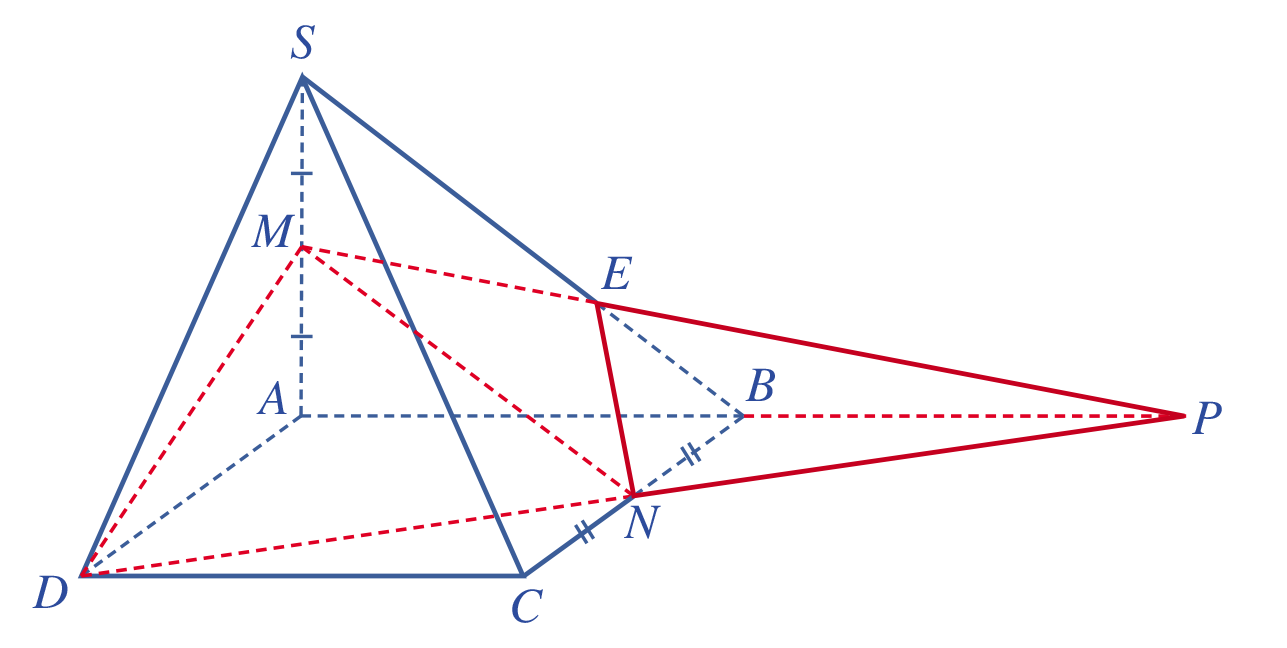 Giải
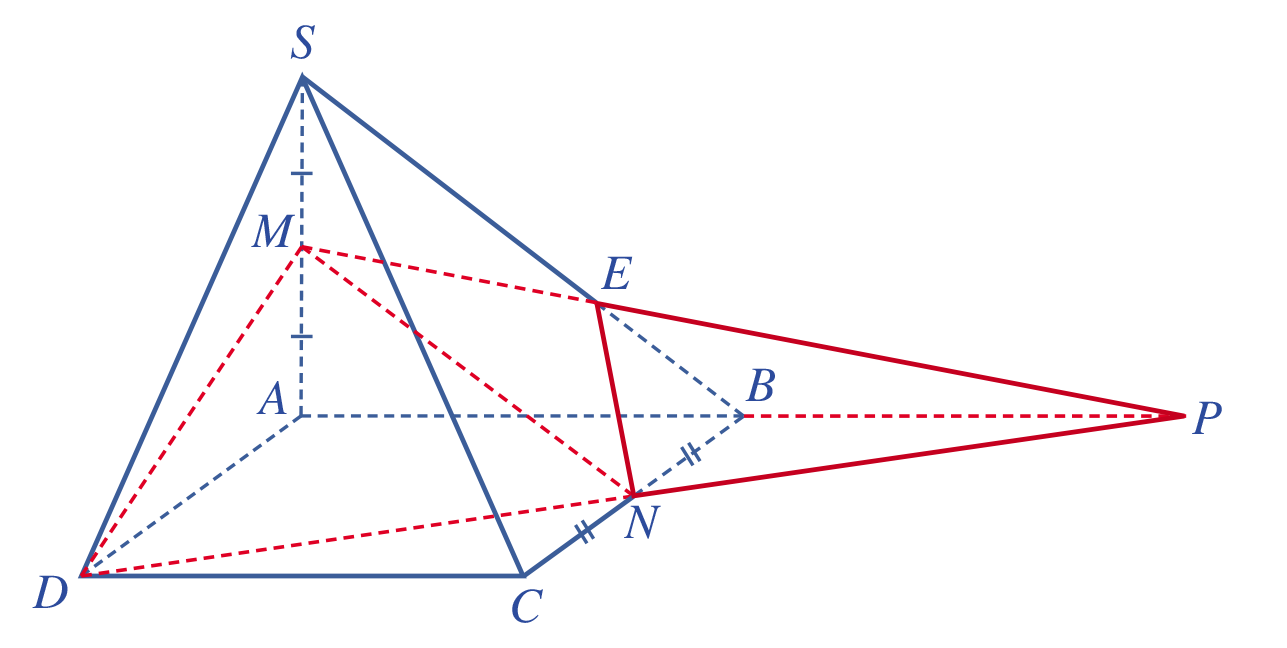 b) Vì M và E cùng thuộc hai mặt phẳng (DMN) và (SAB) nên giao tuyến của hai mặt phẳng (DMN) và (SAB) là đường thẳng ME.
Vì N và E cùng thuộc hai mặt phẳng (DMN) và (SBC) nên giao tuyến của hai mặt phẳng (DMN) và (SAB) là đường thẳng NE.
Cho hình chóp S.ABCD có đáy là hình bình hành. Gọi M, N lần lượt là trung điểm của các cạnh SA và AD.
Luyện tập 5
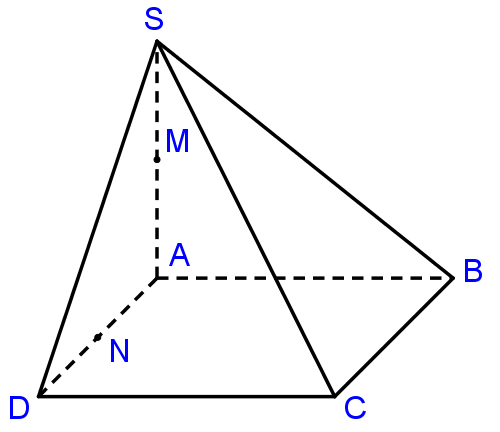 Xác định giao điểm của mặt phẳng (CMN) với các đường thẳng AB, SB. 
Xác định giao tuyến của mặt phẳng (CMN) với mỗi mặt phẳng (SAB) và (SBC).
Giải
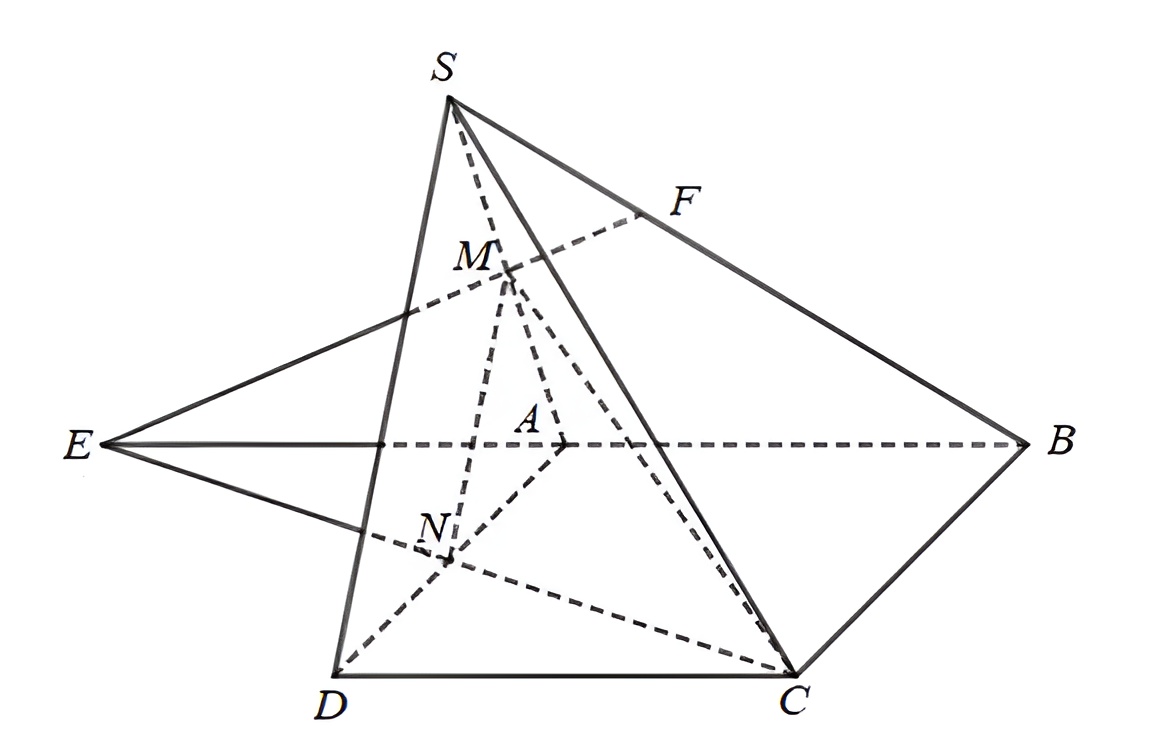 a) 
Trong mặt phẳng (ABCD): Gọi giao điểm của AB với NC là E. Mà NC ⊂ (CMN)
Suy ra E là giao điểm của AB và (CMN).
Trong mặt phẳng (SAB): Gọi F là giao điểm của EM và SB. 
Mà EM ⊂ (CMN)
Suy ra F là giao điểm của SB và (CMN).
b) 
Ta có: M ∈ SA mà SA ⊂ (SAB) nên M ∈ (SAB);
M ∈ CM mà CM ⊂ (CMN) nên M ∈ (CMN). Do đó M là giao điểm của hai mặt phẳng (SAB) và (CMN).
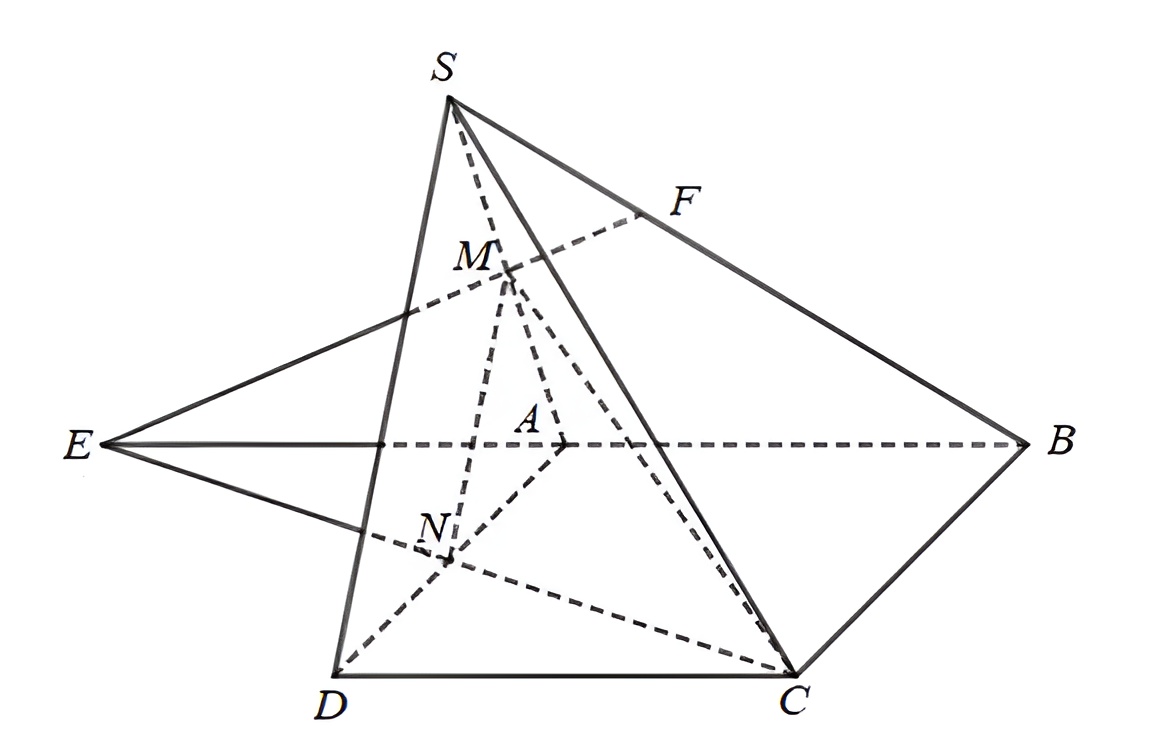 Ta lại có: 
AB ∩ CN = {E}; AB ⊂ (SAB); CN ⊂ (CMN). Do đó E là giao điểm của hai mặt phẳng (SAB) và (CMN).
 EM là giao tuyến của (SAB) và (CMN).
b)
Ta có: C ∈ SC mà SC ⊂ (SBC); C ∈ CM mà CM ⊂ (CMN). Do đó C là giao điểm của hai mặt phẳng (SBC) và (CMN).
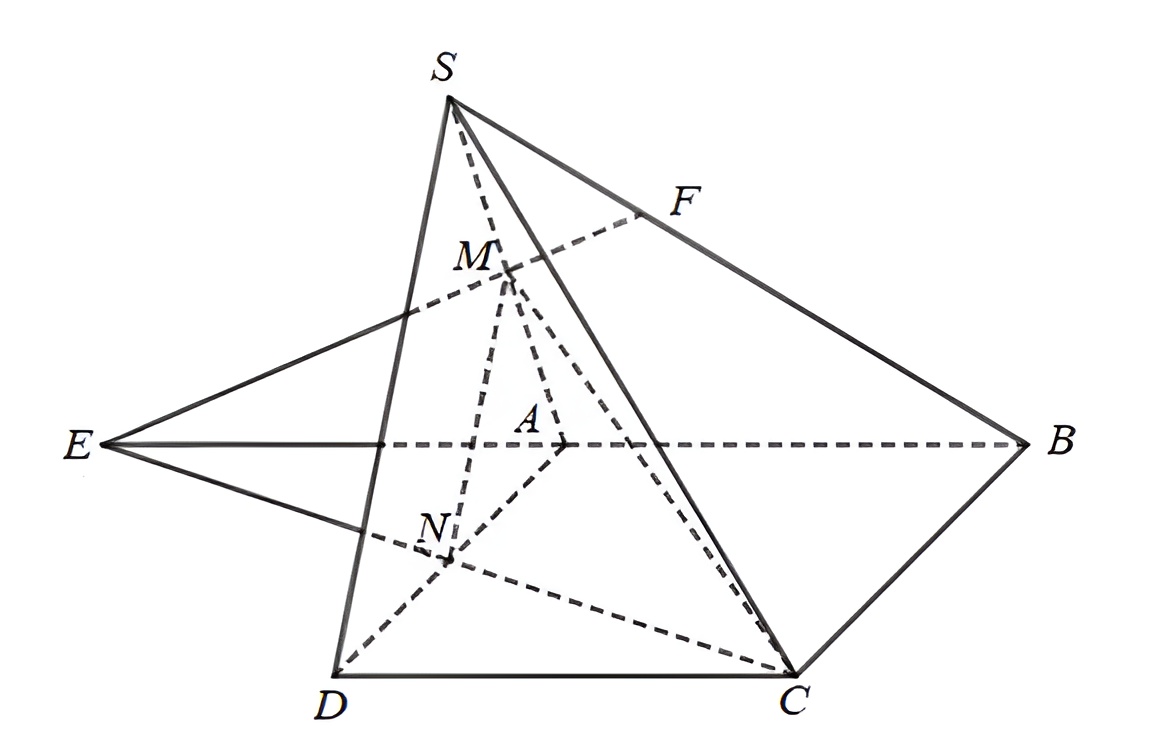 2. Hình tứ diện
HĐ9
Hình 25 là hình ảnh của khối rubik tam giác (Pyraminx). Quan sát Hình 25 và trả lời các câu hỏi:
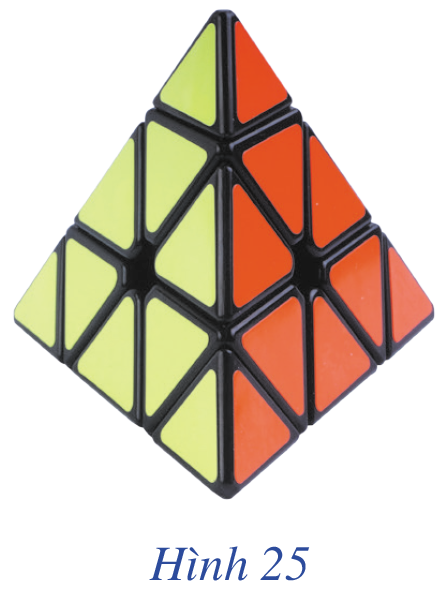 a) Khối rubik tam giác có bao nhiêu đỉnh? Các đỉnh có cùng nằm trong một mặt phẳng không?
4 đỉnh. Các đỉnh không cùng nằm trong một mặt phẳng.
b) Khối rubik tam giác có bao nhiêu mặt? Mỗi mặt của khối rubik tam giác là những hình gì?
4 mặt. Mỗi mặt của khối rubik tam giác là hình tam giác.
Thế nào là hình tứ diện ABCD?
KẾT LUẬN
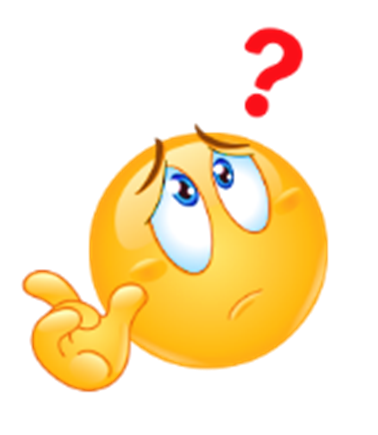 Cho bốn điểm A, B, C, D không đồng phẳng. Hình gồm bốn tam giác ABC, ACD, ABD và BCD được gọi là hình tứ diện (hay tứ diện), kí hiệu là ABCD.
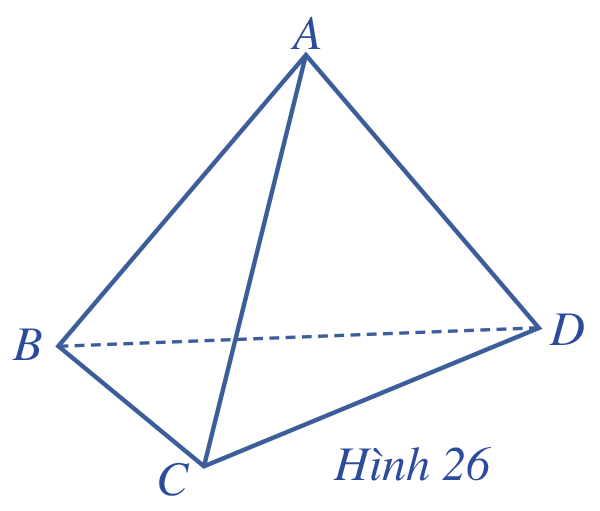 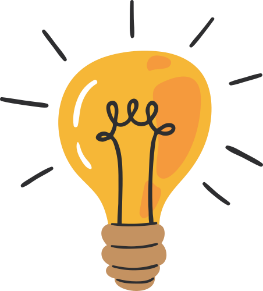 Trong hình tứ diện ABCD:
Các điểm A,B,C,D gọi là các đỉnh.
Các đoạn thẳng AB, BC, CD, DA, AC, BD: các cạnh của tứ diện.
Hai cạnh không đi qua cùng một đỉnh là hai cạnh đối diện.
Các tam giác ABC, ACD, ABD, BCD: các mặt của tứ diện.
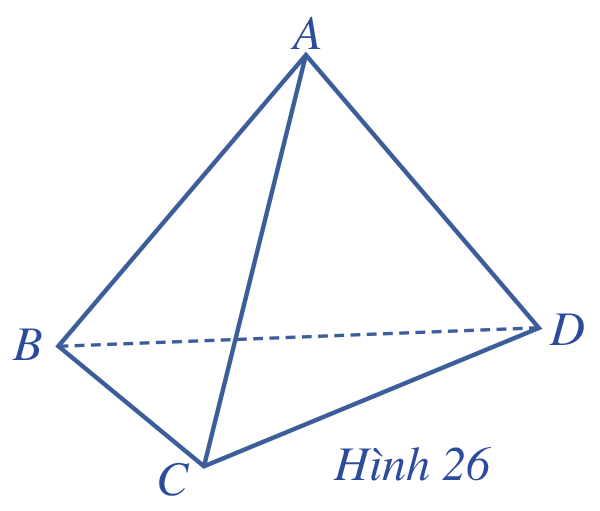 Đỉnh không thuộc một mặt của tứ diện là đỉnh đối diện với mặt đó.
GHI NHỚ
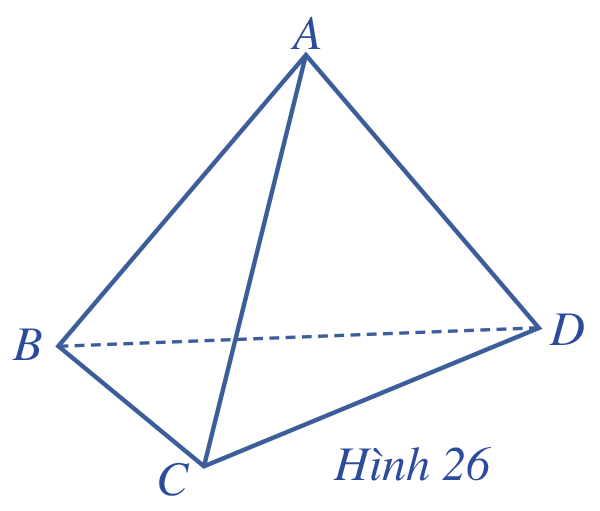 Hình tứ diện có các mặt là tam giác đều gọi là hình tứ diện đều.
Mỗi hình chóp tam giác là một hình tứ diện. Ngược lại, nếu ta quy định rõ đỉnh và mặt đáy trong một hình tứ diện thì hình tứ diện đó trở thành hình chóp tam giác.
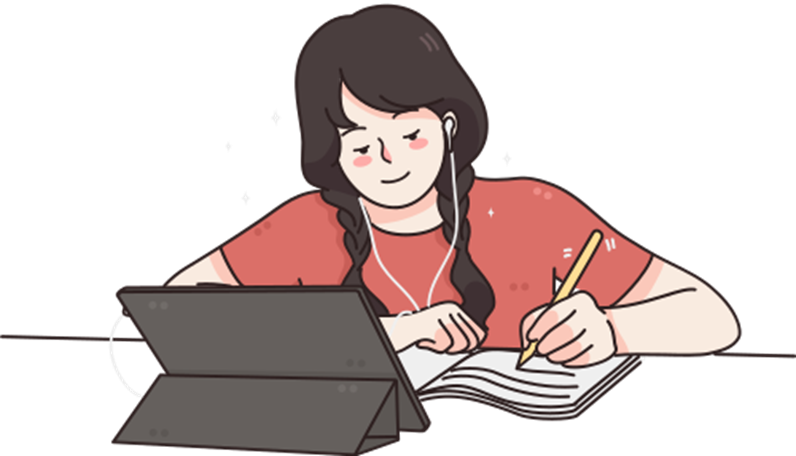 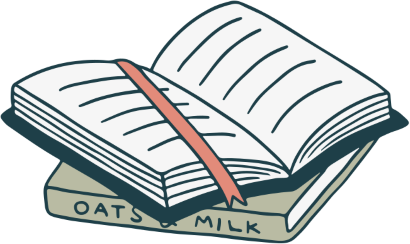 Ví dụ 7
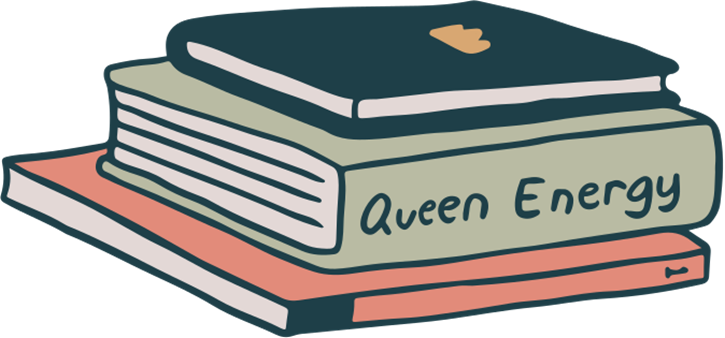 Giải
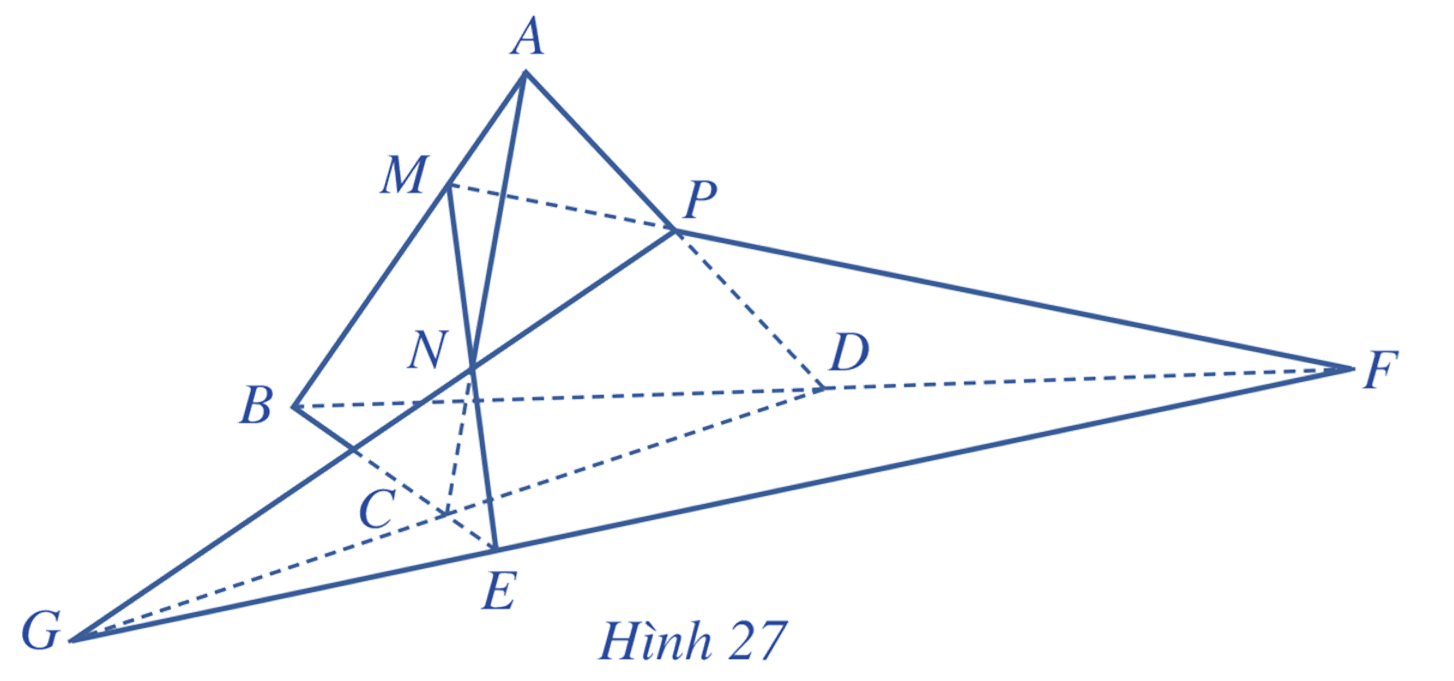 a) 
Trong mặt phẳng (ABC), gọi E là giao điểm của MN và BC. Vì E ∈ BC nên E ∈ (BCD) ⟹ E là giao điểm của MN với mặt phẳng (BCD).
Trong mặt phẳng (ABD), gọi F là giao điểm của MP và BD. Vì F ∈ BD nên F ∈ (BCD) ⟹ F là giao điểm của MP với mặt phẳng (BCD).
 Trong mặt phẳng (ACD), gọi G là giao điểm của NP và CD. Vì G ∈ CD nên G ∈ (BCD) ⟹ G là giao điểm của NP với mặt phẳng (BCD).
Giải
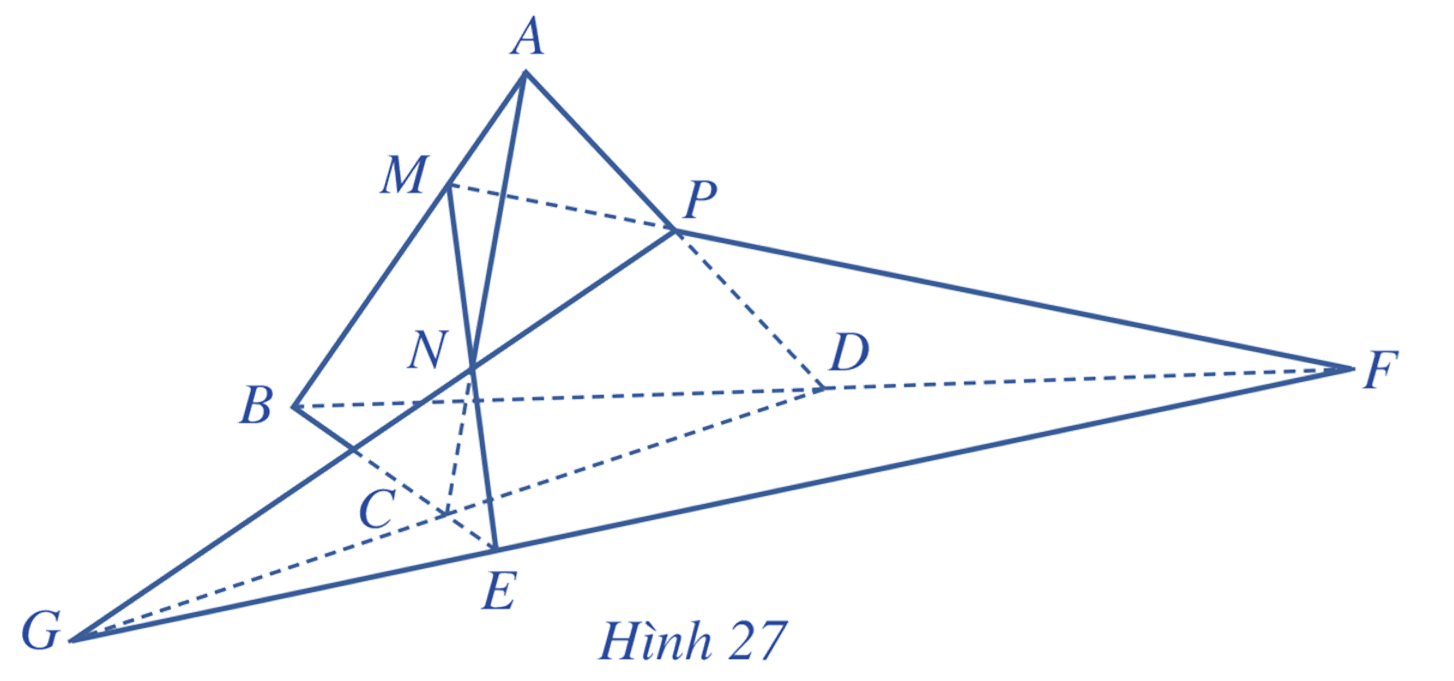 b) Do E, F, G cùng thuộc hai mặt phẳng phân biệt (MNP) và (BCD) nên theo Tính chất 5, các điểm E, F, G đều thuộc giao tuyến của hai mặt phẳng (MNP) và (BCD). Vậy ba điểm E, F, G thẳng hàng.
Nhận xét: Để chứng minh ba điểm thẳng hàng, ta có thể chỉ ra ba điểm đó cùng thuộc hai mặt phẳng phân biệt.
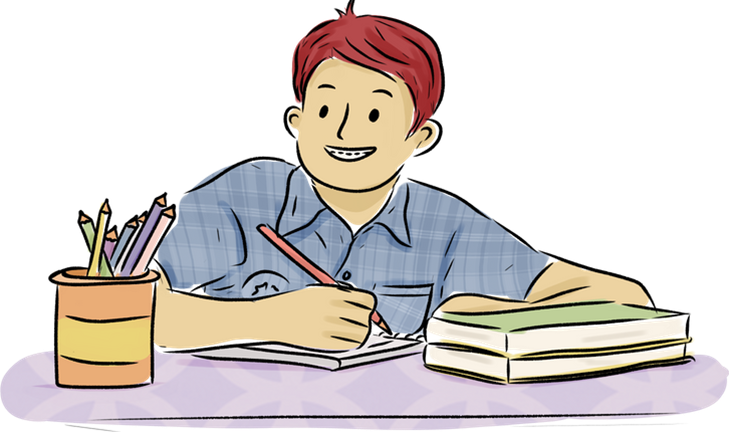 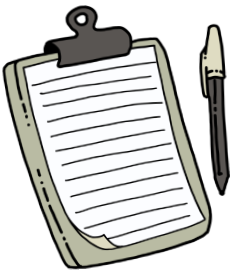 Luyện tập 6
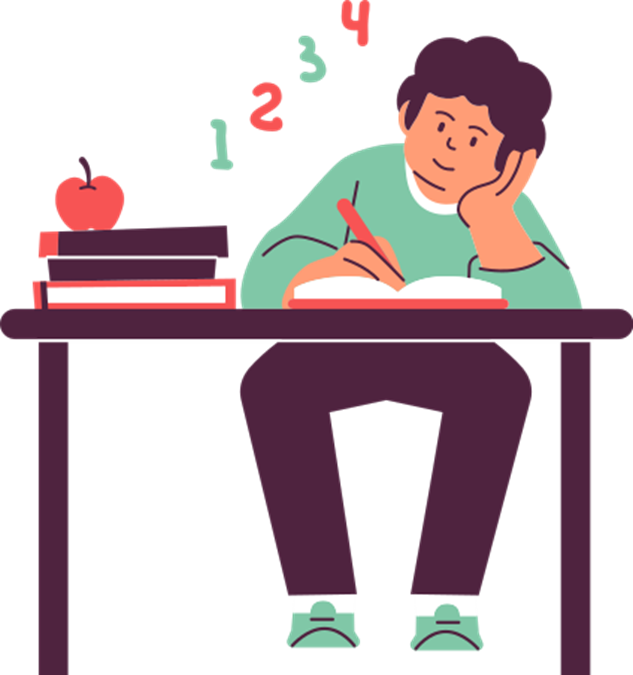 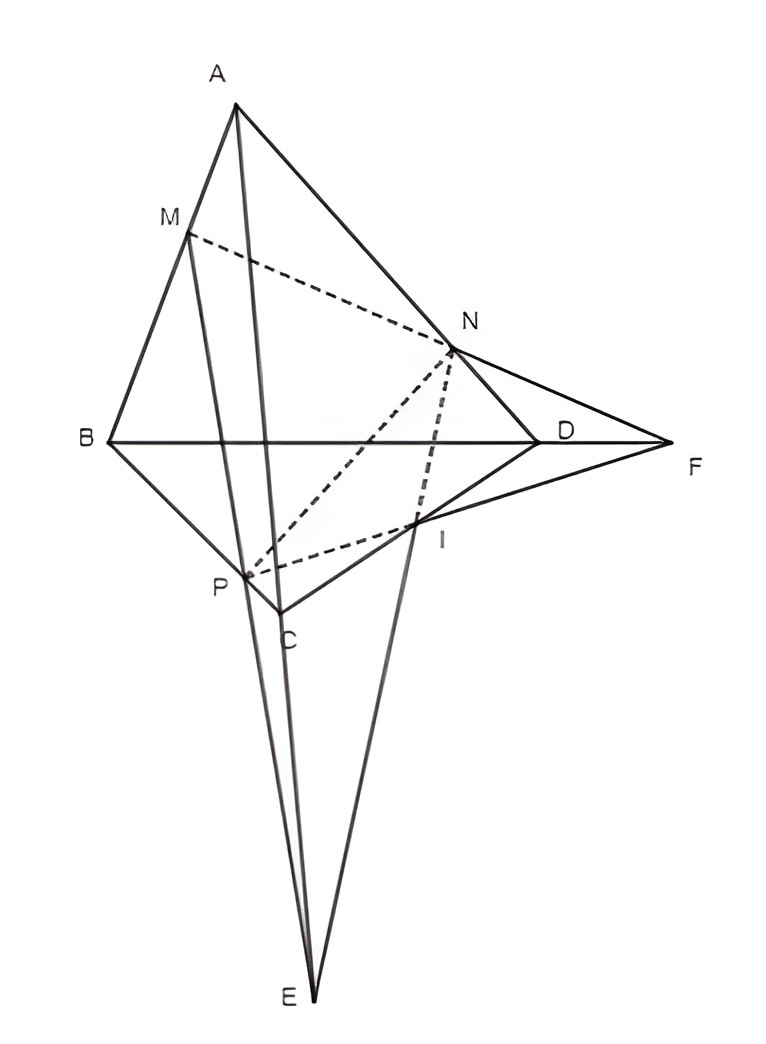 Giải
a)
Trong mặt phẳng (ABC), gọi giao điểm của MP  với AC là E. Mà MP ⊂ (MNP) nên E là giao điểm của AC với (MNP).
Trong mặt phẳng (ABD), gọi giao điểm của MN với BD là F. Mà MN ⊂ (MNP) nên F là giao điểm của BD với (MNP).
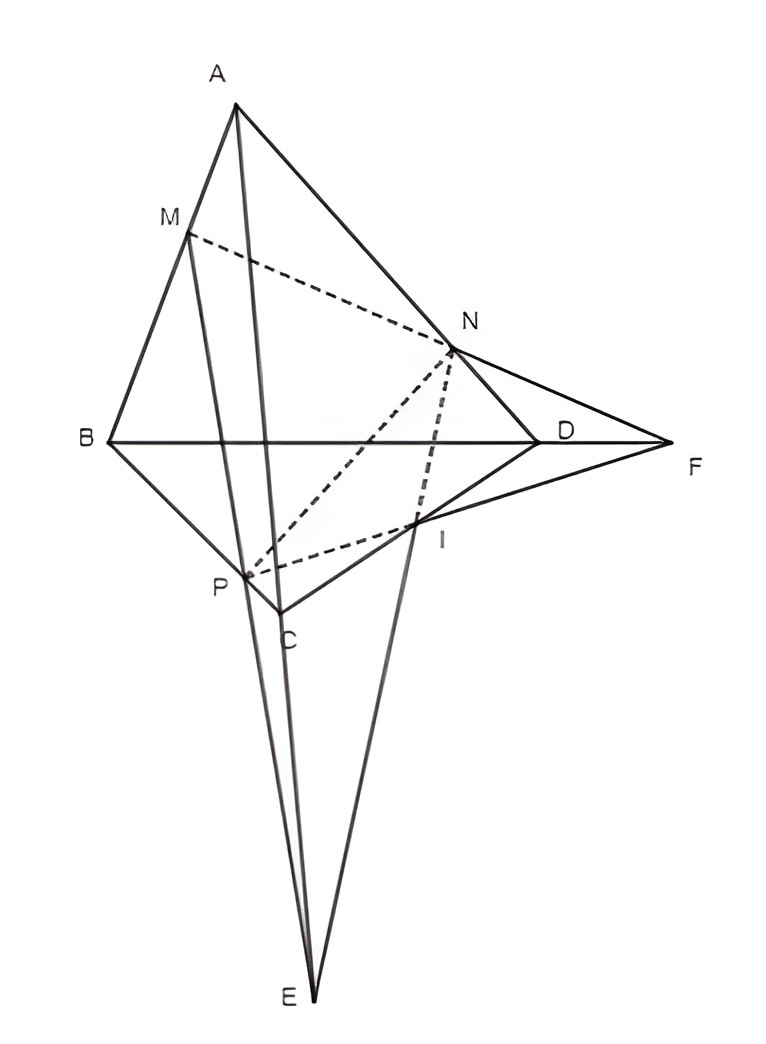 Giải
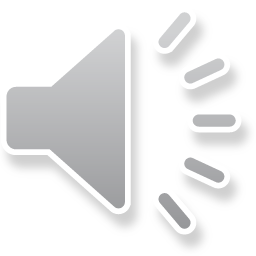 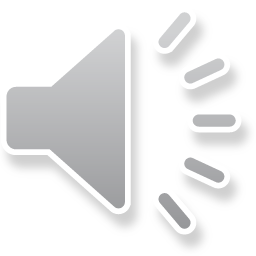 BÀI TẬP TRẮC NGHIỆM
Câu 1: Cho bốn điểm không đồng phẳng, ta có thể xác định được nhiều nhất bao nhiêu mặt phẳng phân biệt từ bốn điểm đã cho ?
A. 2
C. 4
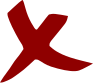 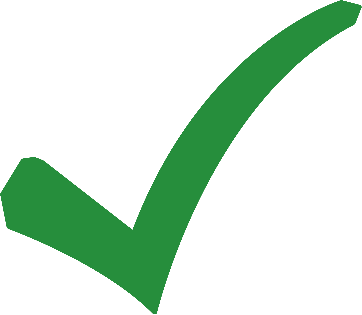 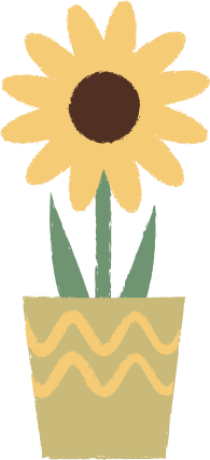 B. 3
D. 6
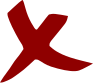 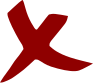 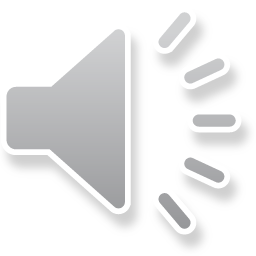 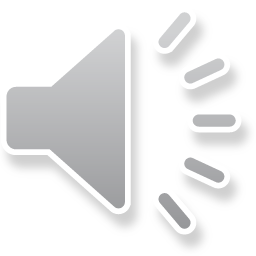 BÀI TẬP TRẮC NGHIỆM
Câu 2: Cho hình chóp S.ABCD. Gọi I là giao điểm của AC và BD, J là giao điểm của AB và CD, K là giao điểm của AD và BC. Trong các khẳng định sau, khẳng định nào sai?
A. (SAC) ∩ (SBD) = SI
C. (SAD) ∩ (SBC) = SK
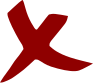 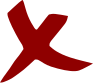 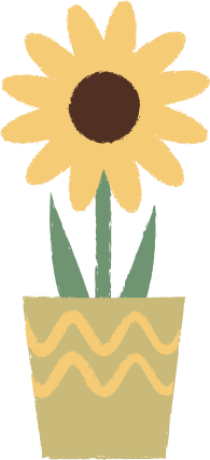 B. (SAB) ∩ (SCD) = SJ
D. (SAC) ∩ (SAD) = AB
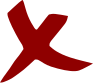 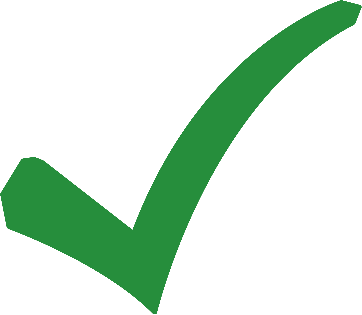 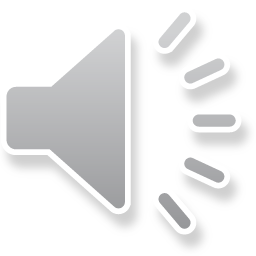 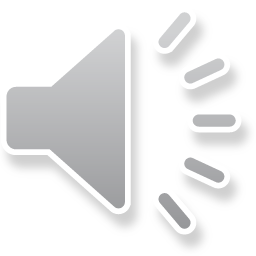 BÀI TẬP TRẮC NGHIỆM
Câu 3: Một hình chóp có đáy là ngũ giác có số mặt và số cạnh là:
A. 6 mặt, 10 cạnh
C. 5 mặt, 5 cạnh
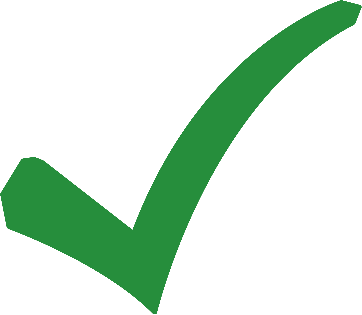 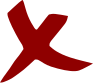 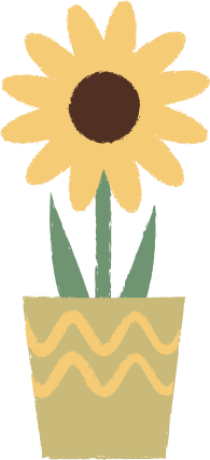 B. 6 mặt, 5 cạnh
D. 5 mặt, 10 cạnh
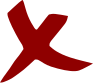 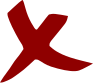 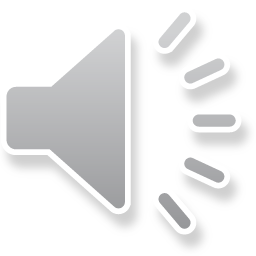 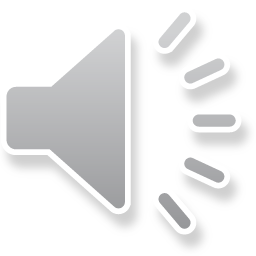 BÀI TẬP TRẮC NGHIỆM
Câu 4: Cho bốn điểm A,B,C,D không cùng nằm trong một mặt phẳng. Trên AB, AD lần lượt lấy các điểm M và N sao cho MN cắt BD tại I. Điểm I không thuộc mặt phẳng nào sao đây:
A. (BCD)
C. (CMN)
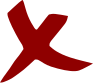 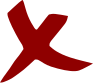 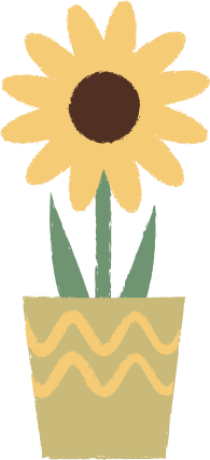 B. (ABD)
D. (ACD)
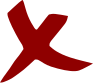 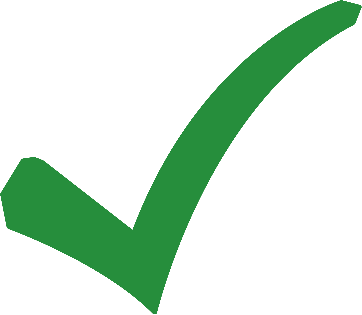 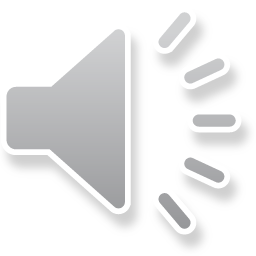 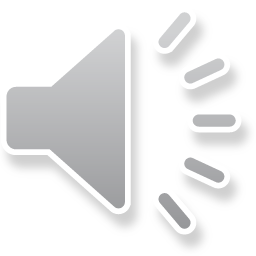 BÀI TẬP TRẮC NGHIỆM
Câu 5: Cho tứ diện S.ABC. Trên SA,SB và SC lấy các điểm D,E và F sao cho DE cắt AB tại I,EF cắt BC tại J, FD cắt CA tại K. Khẳng định nào sau đây đúng?
A. Ba điểm B, ⁡J, K thẳng hàng
C. Ba điểm I, J, K không thẳng hàng
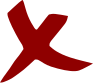 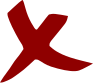 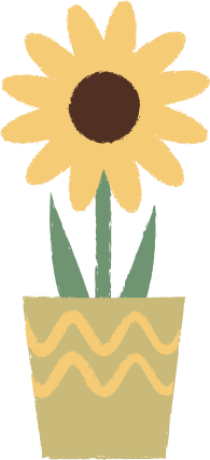 D. Ba điểm I, J, C thẳng hàng
B. Ba điểm I, J, K thẳng hàng
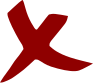 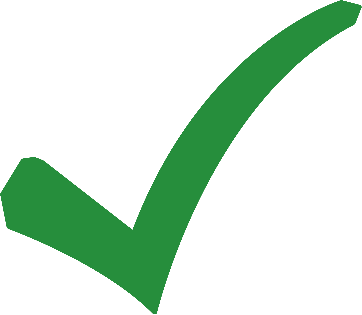 LUYỆN TẬP
Bài 1 (SGK - tr.94) Khi trát tường, dụng cụ không thể thiếu của người thợ là thước dẹt dài. Công dụng của thước dẹt này là gì? Giải thích.
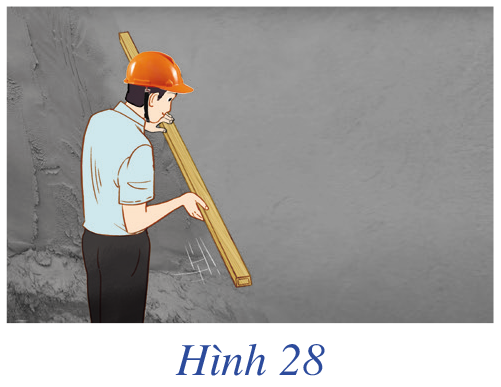 Công dụng của thước dẹt: Kiểm tra xem mặt tường đã phẳng chưa.
Áp thước vào mặt tường, nếu thước đó luôn áp sát mặt tường (không bị cập kênh) thì mặt sàn là phẳng.
Bài 2 (SGK-tr.94) Hình 29 là hình ảnh của chặn giấy bằng gỗ có bốn mặt phân biệt là các tam giác. Vẽ hình biểu diễn của chặn giấy bằng gỗ đó.
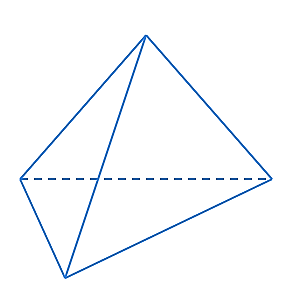 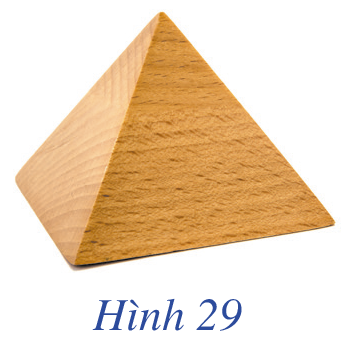 Bài 3 (SGK-tr.94) Cho ba đường thẳng a, b, c không cùng nằm trong một mặt phẳng và đôi một cắt nhau. Chứng minh rằng ba đường thẳng a, b, c cùng đi qua một điểm, hay còn gọi là ba đường thẳng đồng quy.
Giải
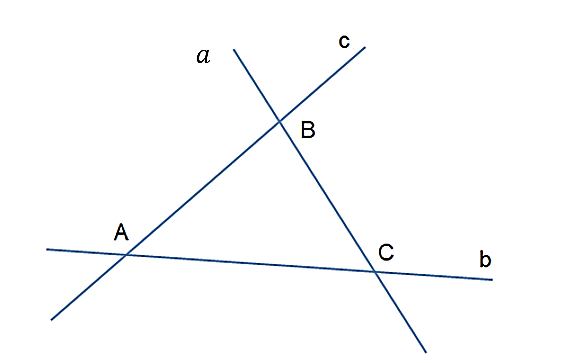 Giả sử: a ∩ b = C,a ∩ c = B, b ∩ c = A. Sao cho: A, B, C không đồng quy (1)
Khi đó: B và C thuộc đường thẳng a.
Mà: B ∈ c, c ⊂ (b, c); C ∈ b, b ⊂ (b, c). Suy ra: BC ⊂ (b, c)
Do đó: a ⊂ (b, c) ⟹ ba đường thẳng a,b,c đồng phẳng. Trái với giả thiết ba đường thẳng không cùng nằm trong mặt phẳng.
Kết luận: Ba điểm A, B, C phải trùng nhau; hay a,b,c đồng quy.
Bài 4 (SGK - tr.94) Cho hình chóp S.ABCD có AC cắt BD tại O và AB cắt CD tại P. Điểm M thuộc cạnh SA (M khác S, M khác A). Gọi N là giao điểm của MP và SB, I là giao điểm của MC và DN. Chứng minh rằng S, O, I thẳng hàng.
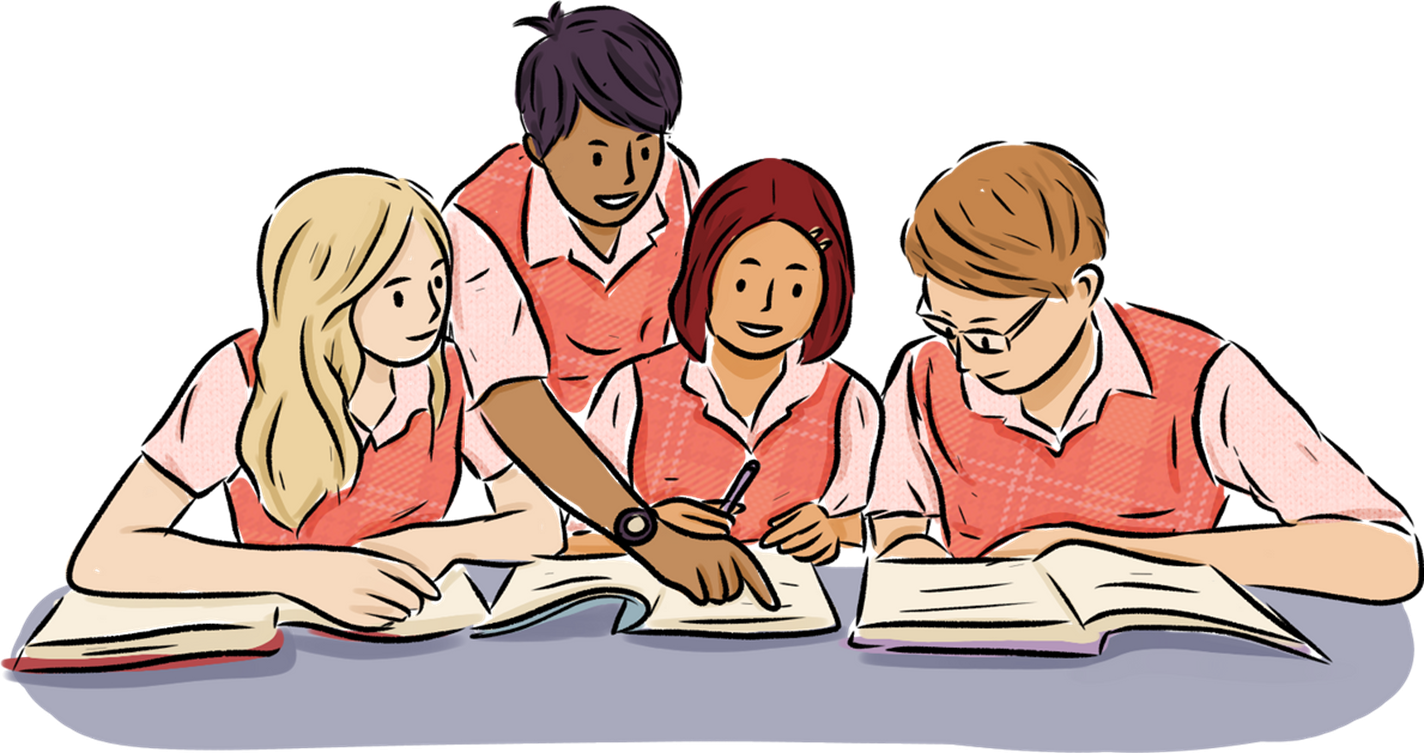 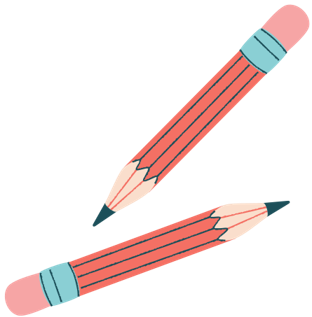 Giải
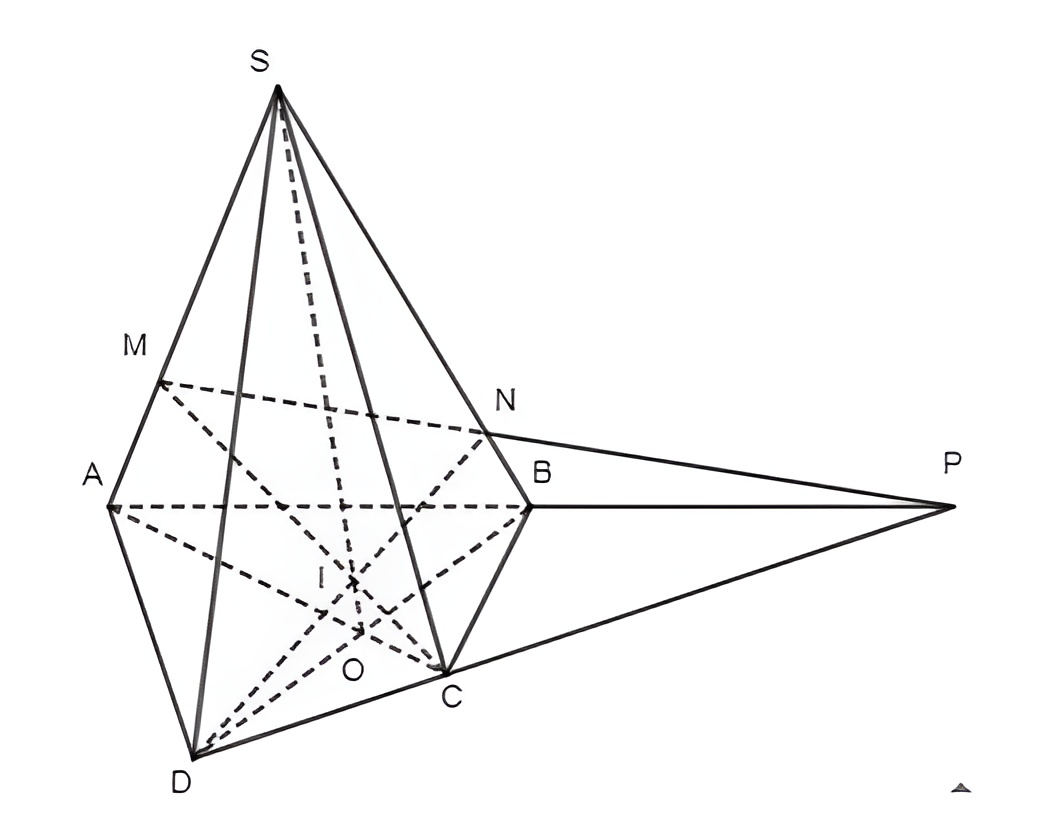 Ta có: S ∈ (SAC) và S ∈ (SBD)
Mặt khác: AC ∩ BD = {O}; AC ⊂ (SAC); BD ⊂ (SBD).
Do đó O là giao điểm của (SAC) và (SBD).
Suy ra SO là giao tuyến của (SAC) và (SBD).
Trong mặt phẳng (DMNC) có:
 DN ∩ MC = {I}; DN ⊂ (SDB); MC ⊂ (SAB).
Do đó I là giao điểm của (SAC) và (SBD).
Suy ra giao tuyến SO của hai mặt phẳng này đi qua điểm I.
Vậy S, I, O thẳng hàng.
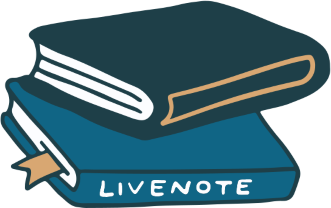 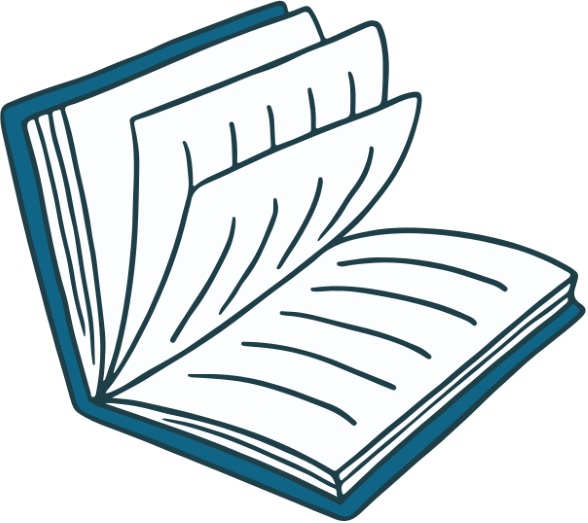 VẬN DỤNG
Bài 5 (SGK - tr.94)
Cho hình chóp S.ABC. Các điểm M, N lần lượt thuộc các cạnh SA, SC sao cho MA= 2MS, NS = 2NC. 
a) Xác định giao điểm của MN với mặt phẳng (ABC).
b) Xác định giao tuyến của mặt phẳng (BMN) với mặt phẳng (ABC).
Giải
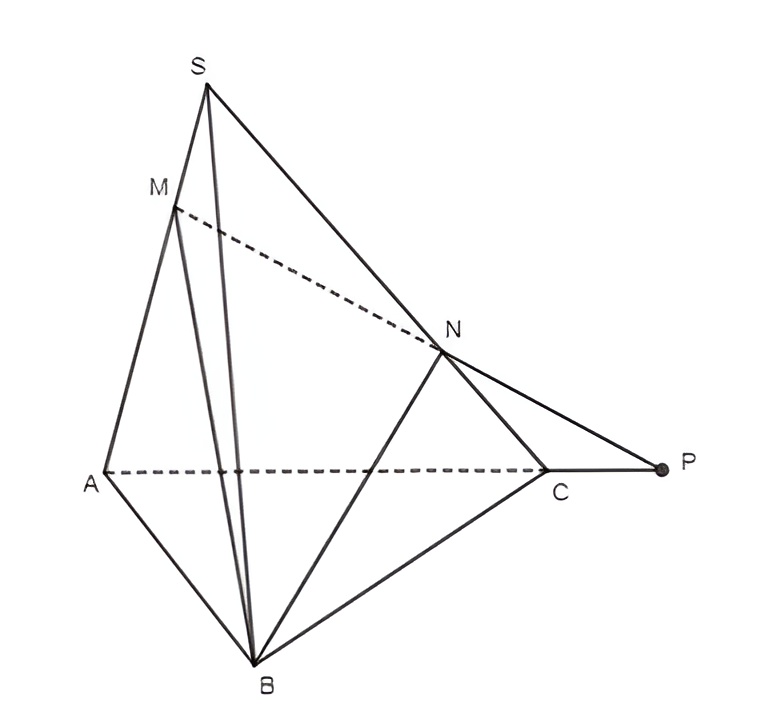 a) Trong mặt phẳng (SAC), gọi giao điểm của MN và AC là P. Mà AC ⊂ (ABC)
Suy ra P là giao điểm của MN và (ABC).
b) Ta có MN ∩ (ABC) = {P} nên P ∈ (ABC)
Lại có P ∈ MN mà MN ⊂ (BMN) nên P ∈ (BMN)
Do đó P là giao điểm của (BMN) và (ABC).
Mặt khác: B ∈ (BMN) và B ∈ (ABC).
Do đó B là giao điểm của (BMN) và (ABC).
Vì vậy BP là giao tuyến của (BMN) và (ABC).
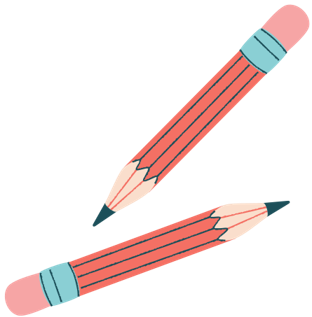 Bài 6 (SGK - tr.94) Cho hình chóp tứ giác S.ABCD có đáy không là hình thang. Gọi M là trung điểm của SA. 
a) Xác định giao điểm của CD với mặt phẳng (SAB). 
b) Xác định giao tuyến của hai mặt phẳng (SAB) và (SCD).
c) Xác định giao tuyến của hai mặt phẳng (MCD) và (SBC).
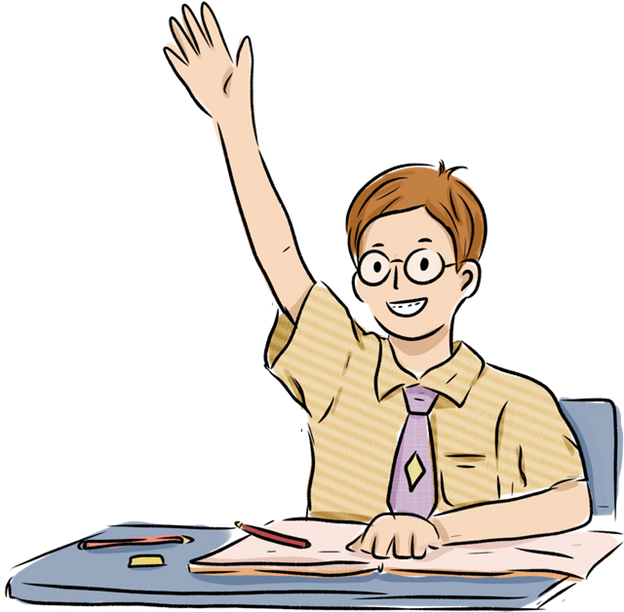 Giải
a) Trong mặt phẳng (ABCD): gọi giao điểm của AB và CD là N.
Mà AB ⊂ (SAB)
Do đó N là giao điểm CD và (SAB).
b) Ta có: AB ∩ CD = {N}; AB ⊂ (SAB); CD ⊂ (SCD)
Do đó N thuộc (SAB) và (SCD).
Lại có: S ∈ (SAB) và S ∈ (SCD).
Nên S thuộc (SAB) và (SCD).
Vì vậy SN là giao tuyến của (SAB) và (SCD)
c) Ta có: C ∈ (SBC) và C ∈ (MCD).
Do đó C là giao điểm của (SBC) và (MCD).
Trong mặt phẳng (SAB), gọi Q là giao điểm của MN và SB.
Mà MN ⊂ (MCD) và SB ⊂ (SBC)  
Vì vậy CQ là giao tuyến của (SBC) và (MCD).
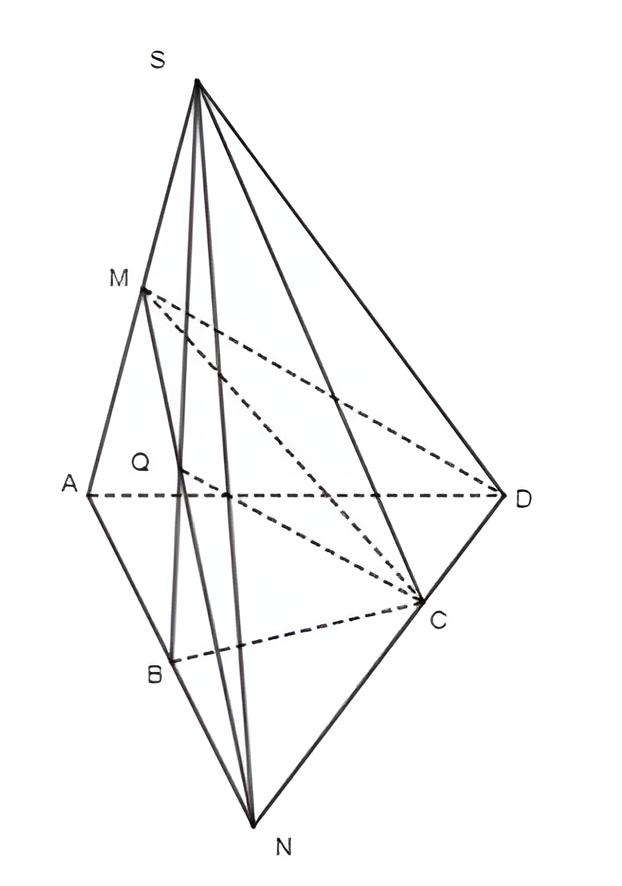 HƯỚNG DẪN VỀ NHÀ
1
3
2
Ôn tập kiến thức đã học
Chuẩn bị bài sau - Bài 2
Hoàn thành Bài 7 SGK tr.94 và bài tập SBT
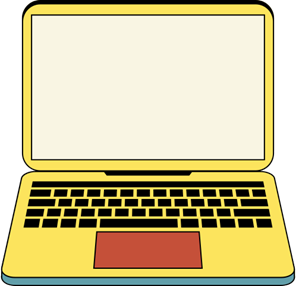 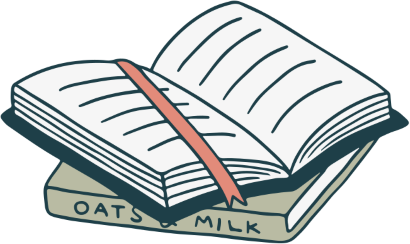 CẢM ƠN SỰ CHÚ Ý 
LẮNG NGHE CỦA CÁC EM!